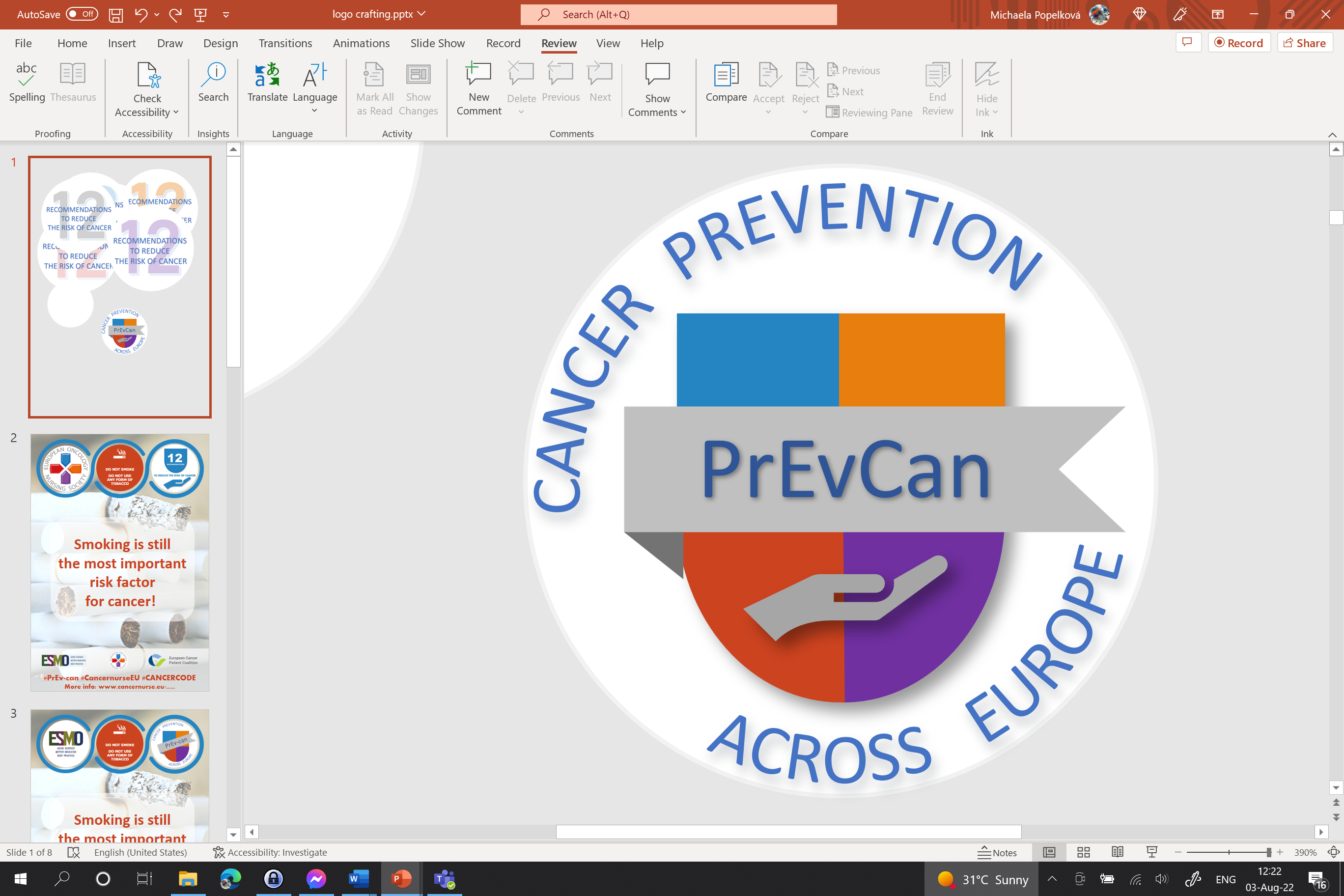 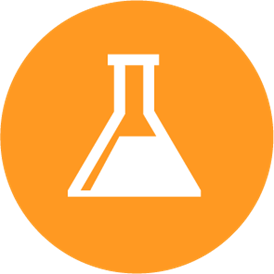 NA DELOVNEM MESTU SE ZAŠČITITE PRED SNOVMI, KI POVZROČAJO RAKA
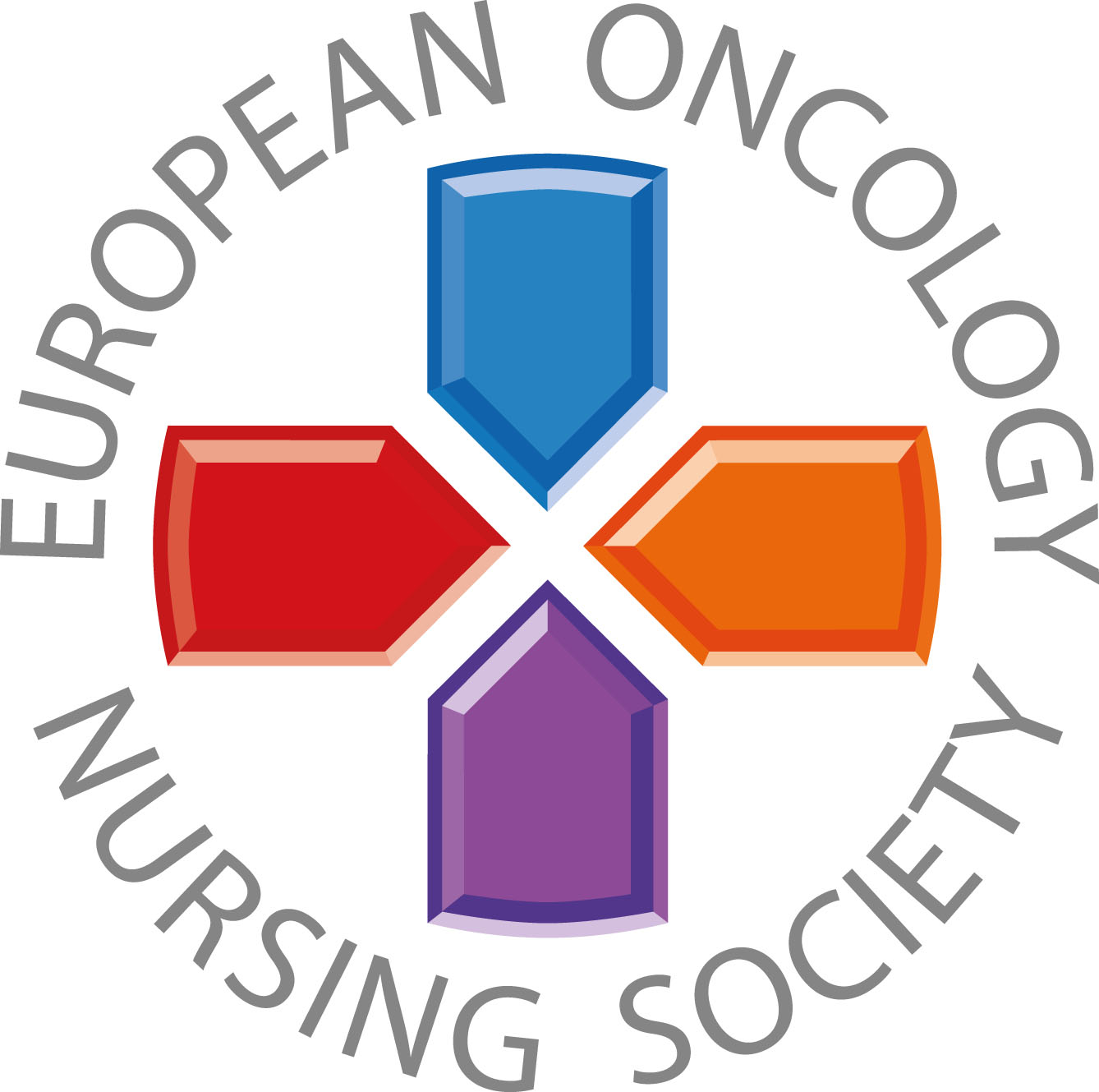 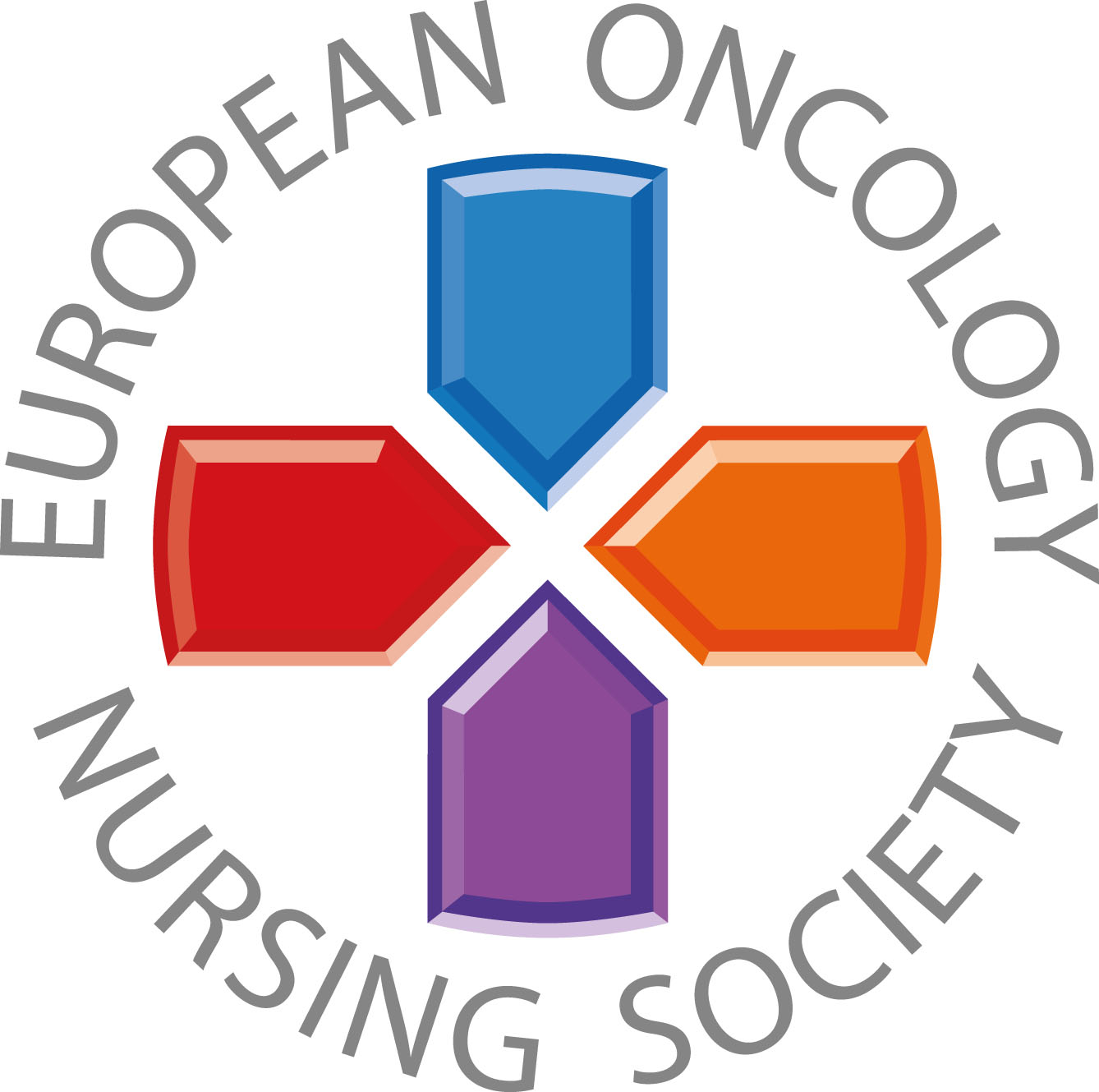 Sporočila za zdravstvenega delavca
#PrEvCan #CANCERCODE
Kampanjo PrEvCan© je sprožil EONS in se izvaja v sodelovanju zzdruženjem ESMO, ključnim partnerjem kampanje. Več informacij: www.cancernurse.eu/prevcan
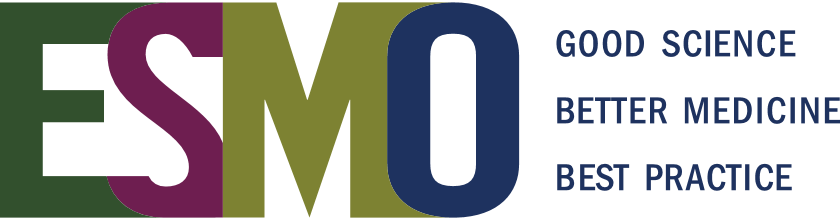 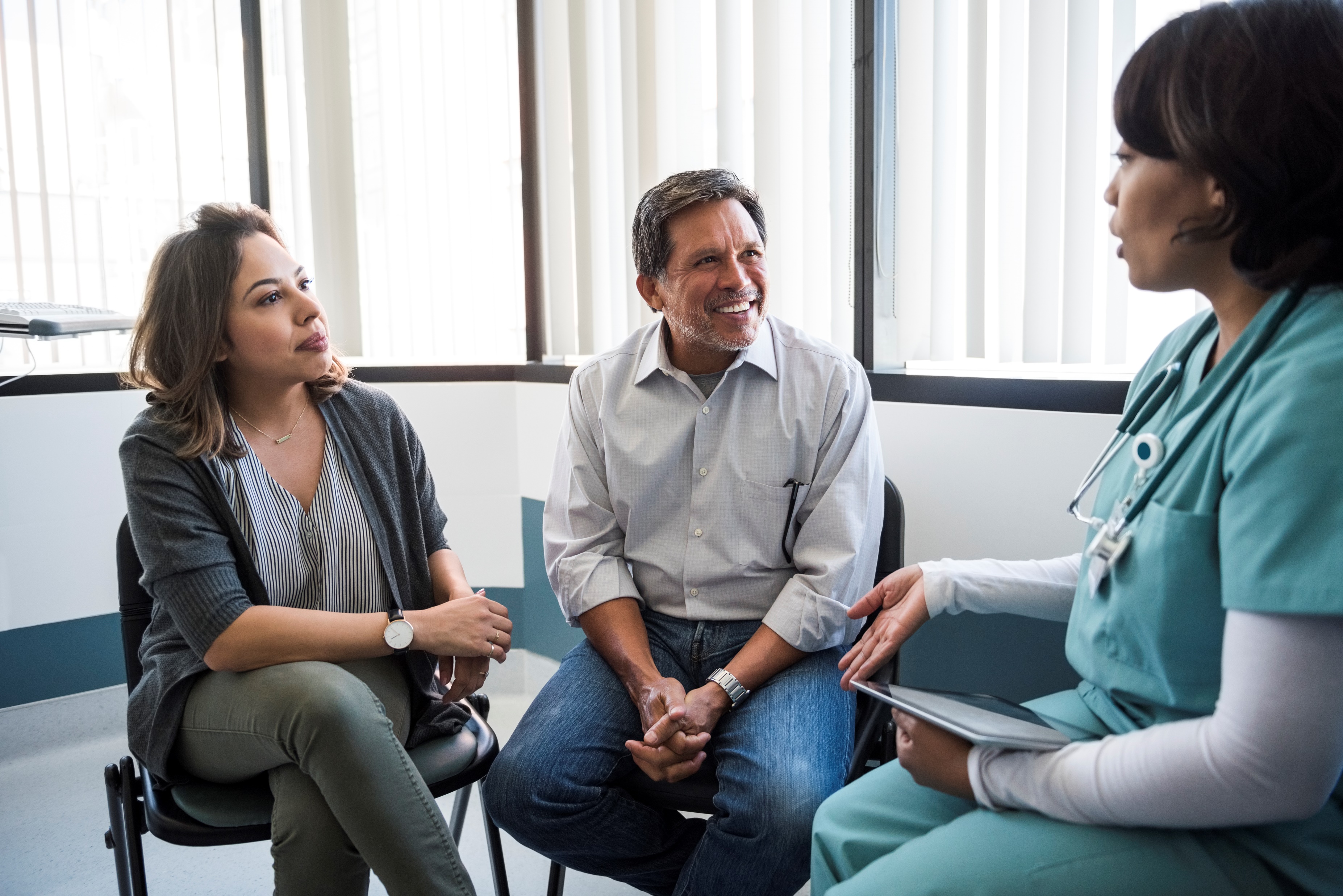 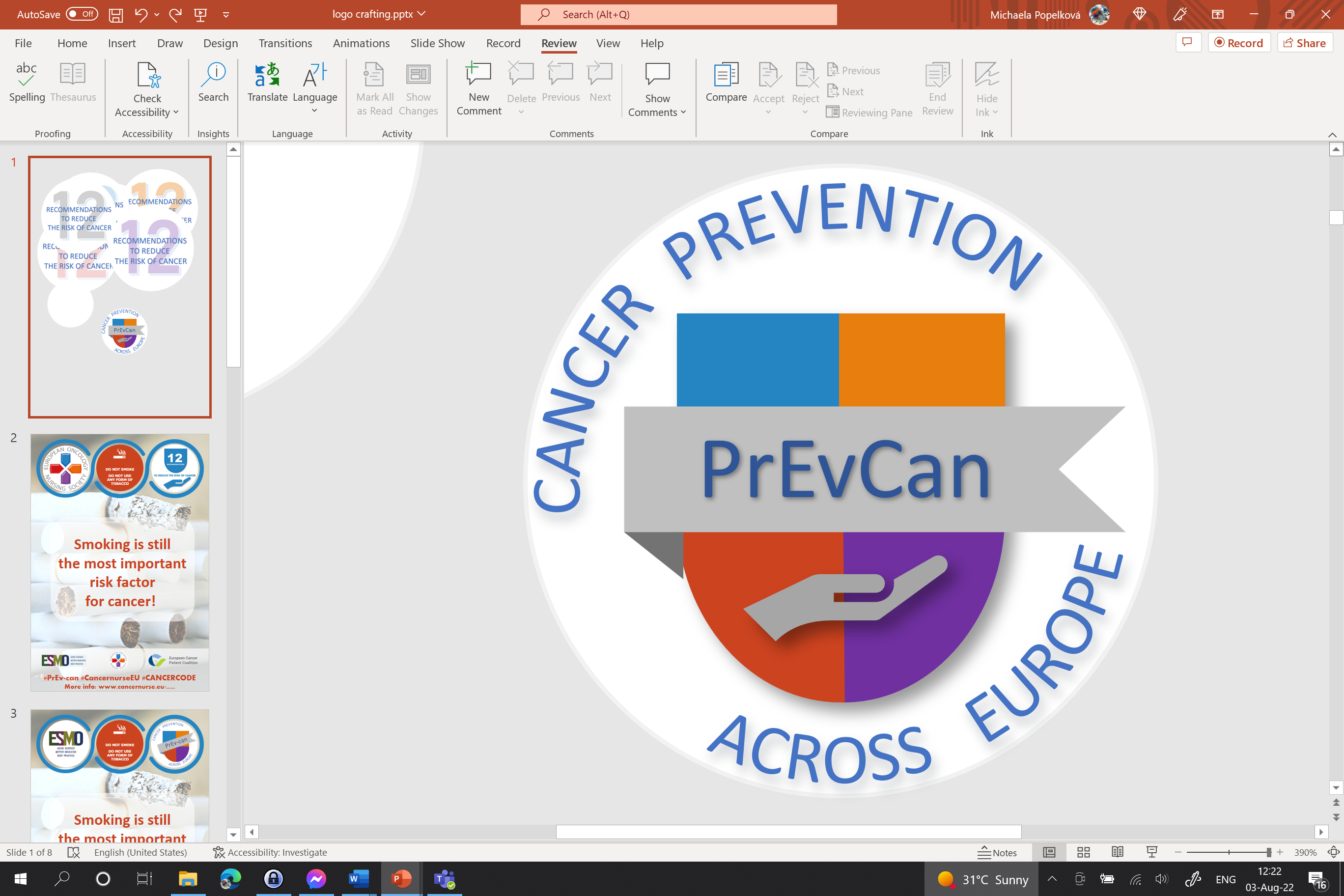 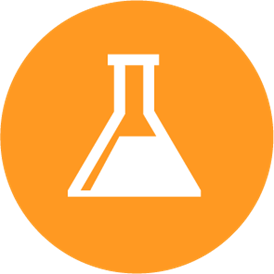 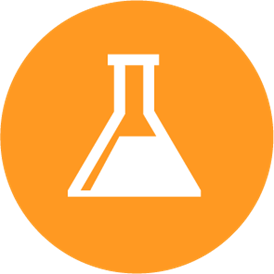 Vstavite logo vaše organizacije
NA DELOVNEM MESTU SE ZAŠČITITE PRED SNOVMI, KI POVZROČAJO RAKA
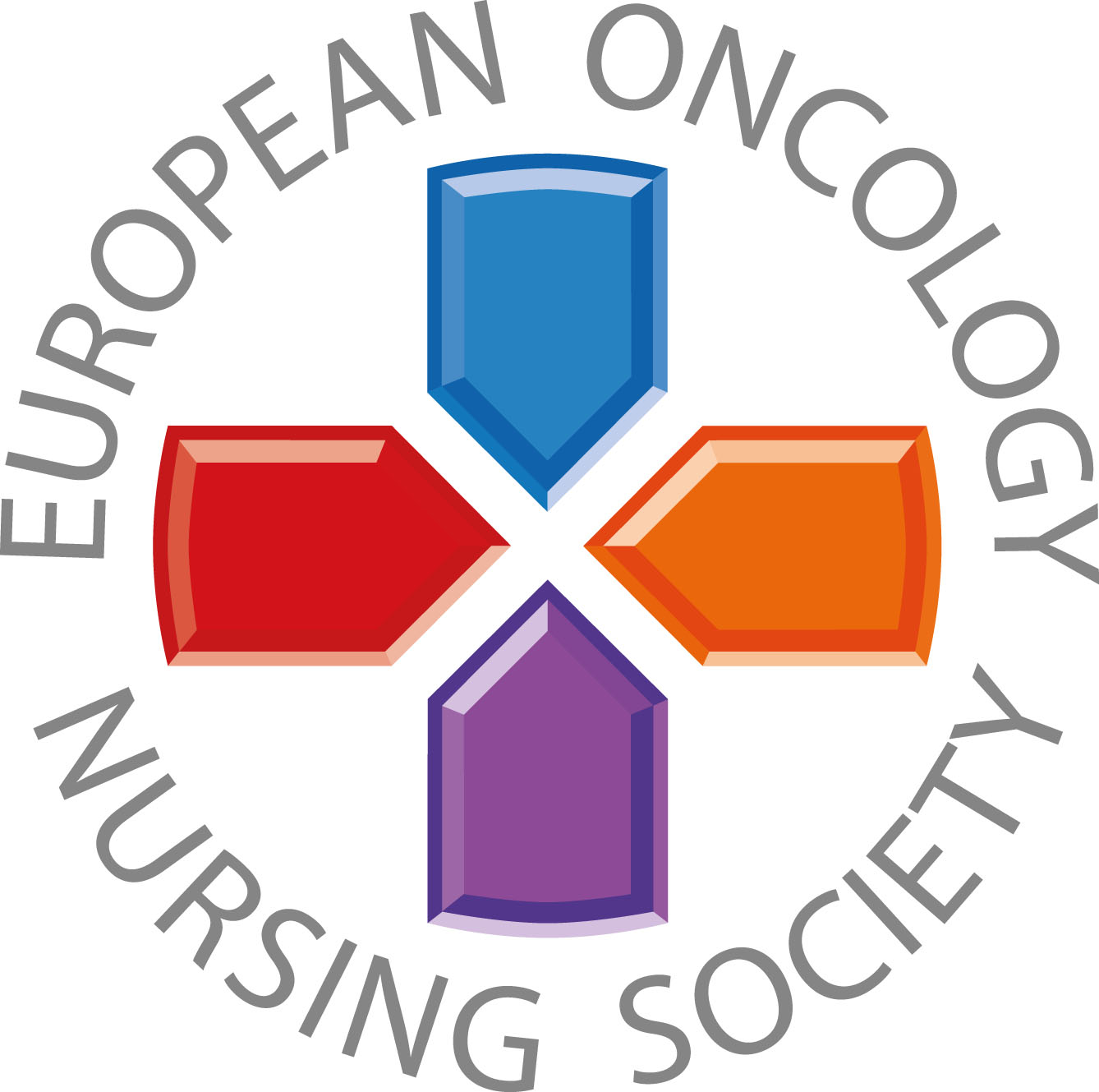 Pacientom in njihovim bližnjim vedno zagotovite zdravstvene informacije in jih spodbujajte, da dejavno sodelujejo pri oskrbi
#PrEvCan #CANCERCODE
Kampanjo PrEvCan© je sprožil EONS in se izvaja v sodelovanju zzdruženjem ESMO, ključnim partnerjem kampanje. Več informacij: www.cancernurse.eu/prevcan
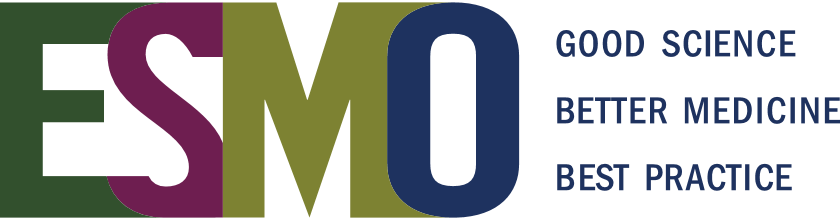 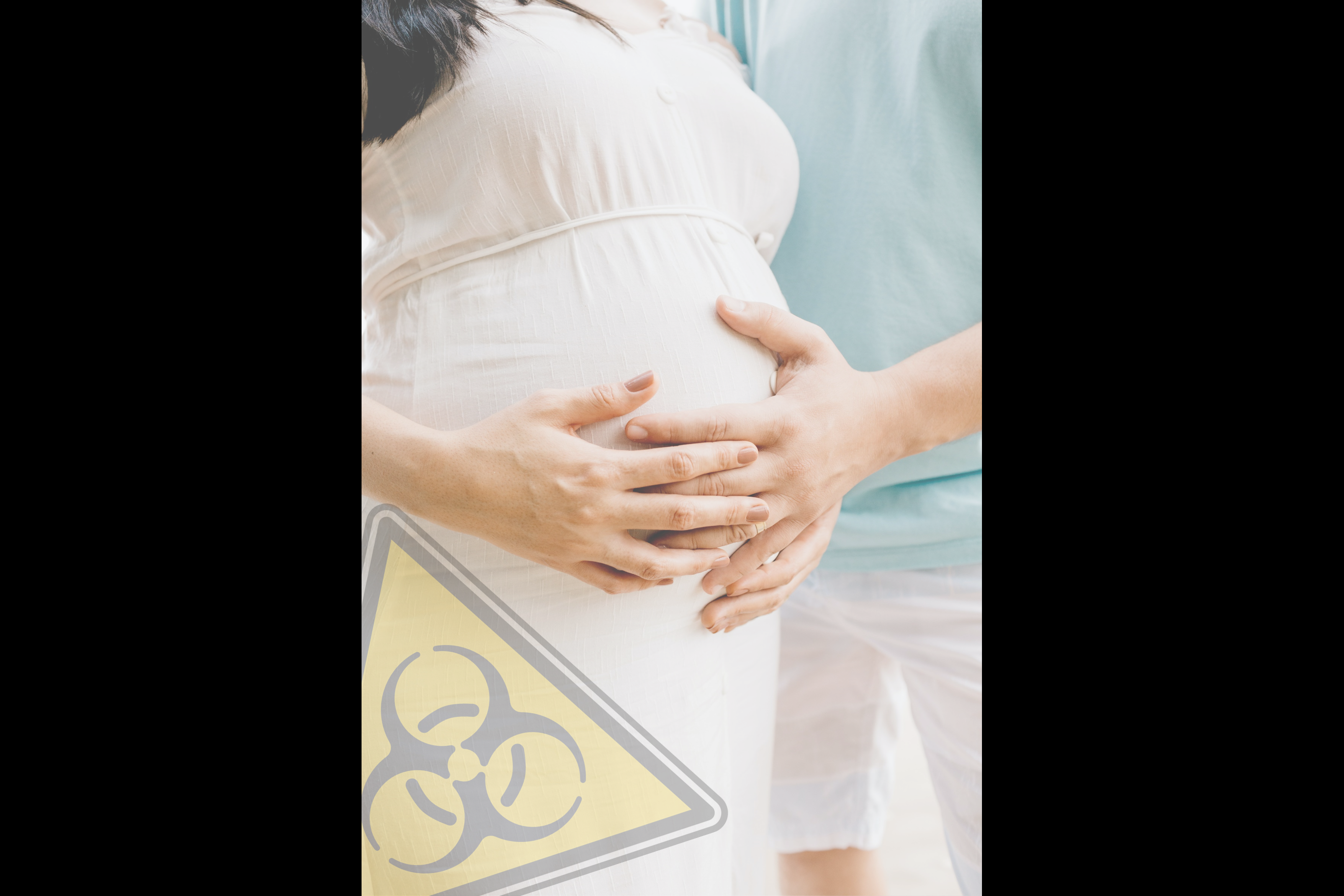 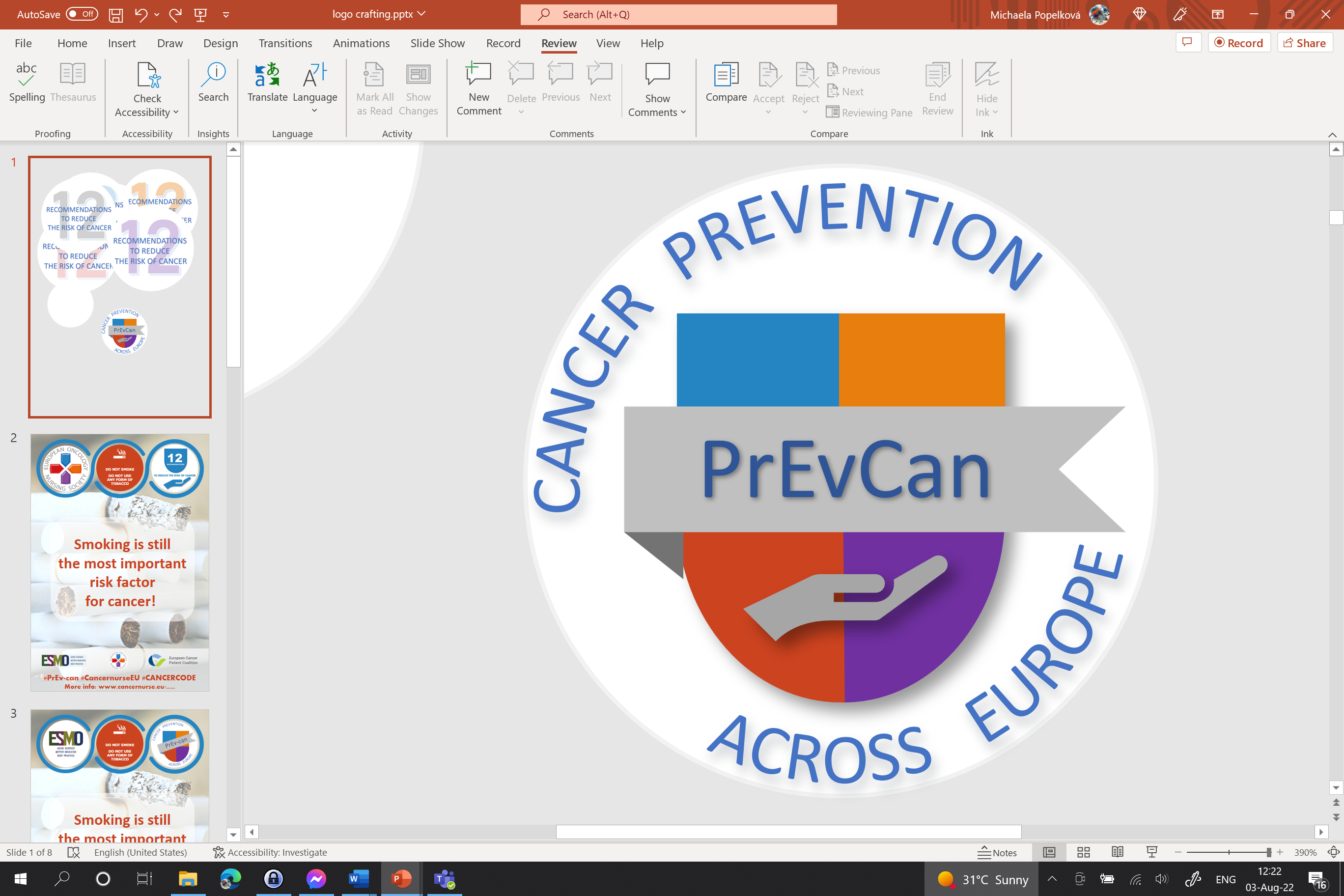 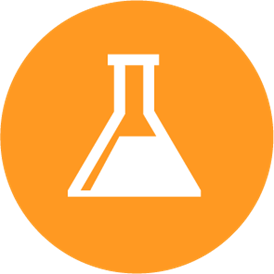 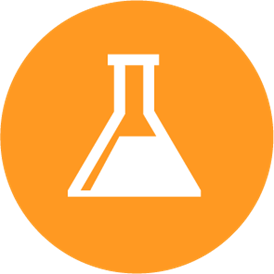 Vstavite logo vaše organizacije
NA DELOVNEM MESTU SE ZAŠČITITE PRED SNOVMI, KI POVZROČAJO RAKA
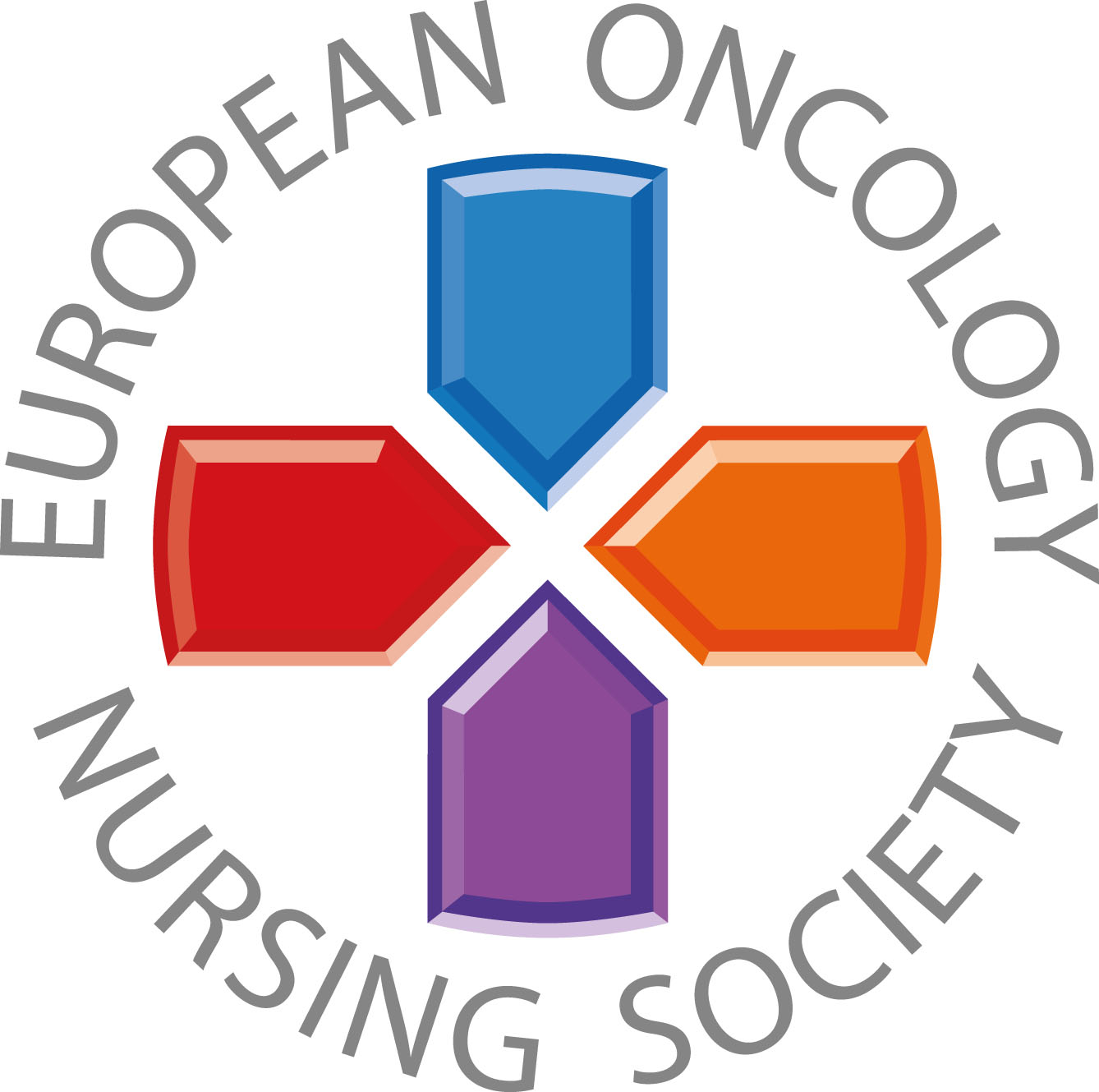 Pri načrtovanju nosečnosti, med nosečnostjo ali dojenjem se izogibajte neposrednemu stiku z nevarnimi zdravili
#PrEvCan #CANCERCODE
Kampanjo PrEvCan© je sprožil EONS in se izvaja v sodelovanju zzdruženjem ESMO, ključnim partnerjem kampanje. Več informacij: www.cancernurse.eu/prevcan
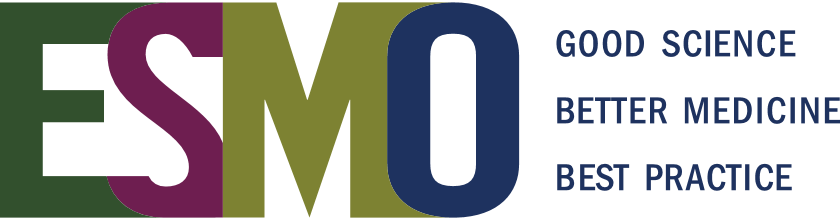 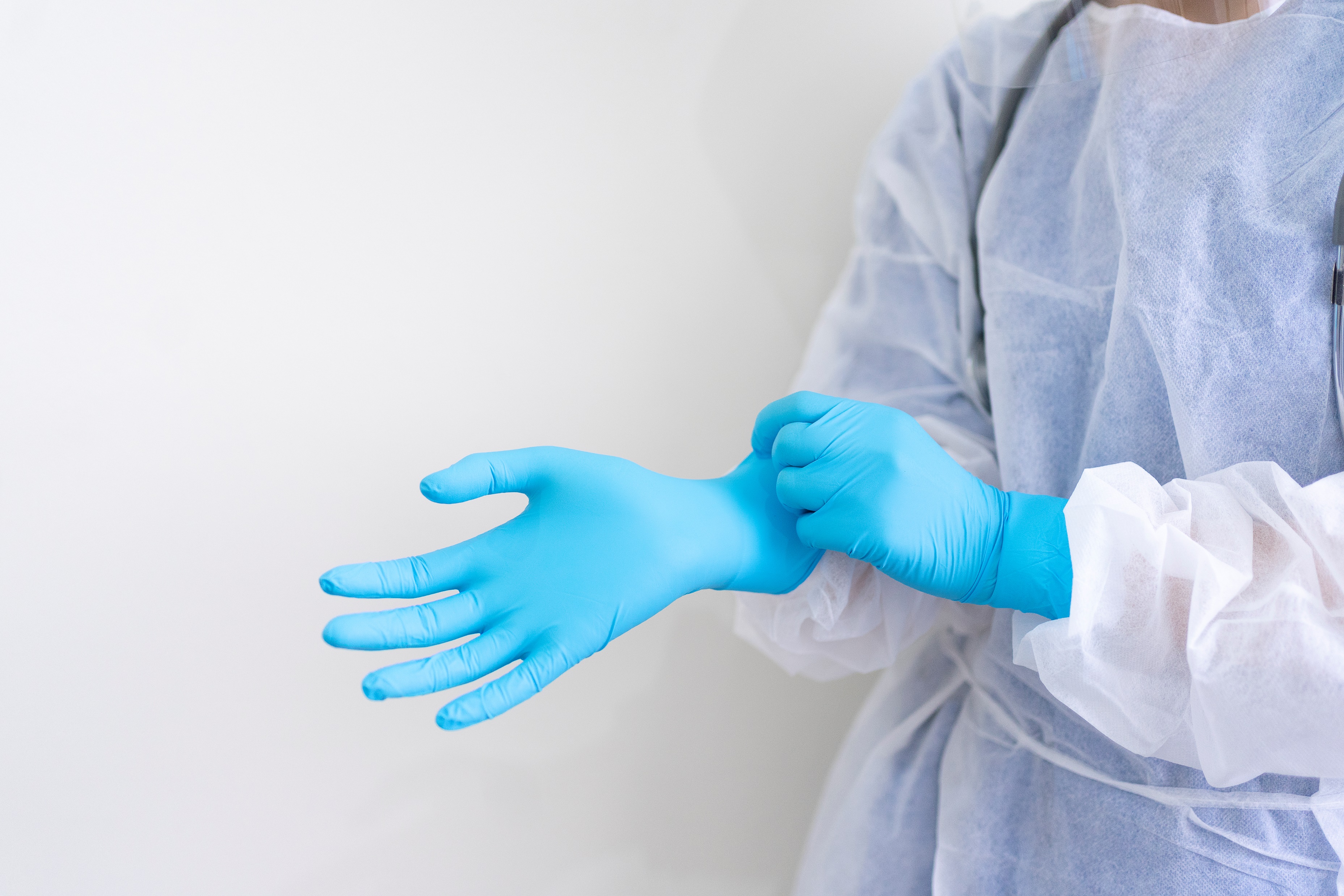 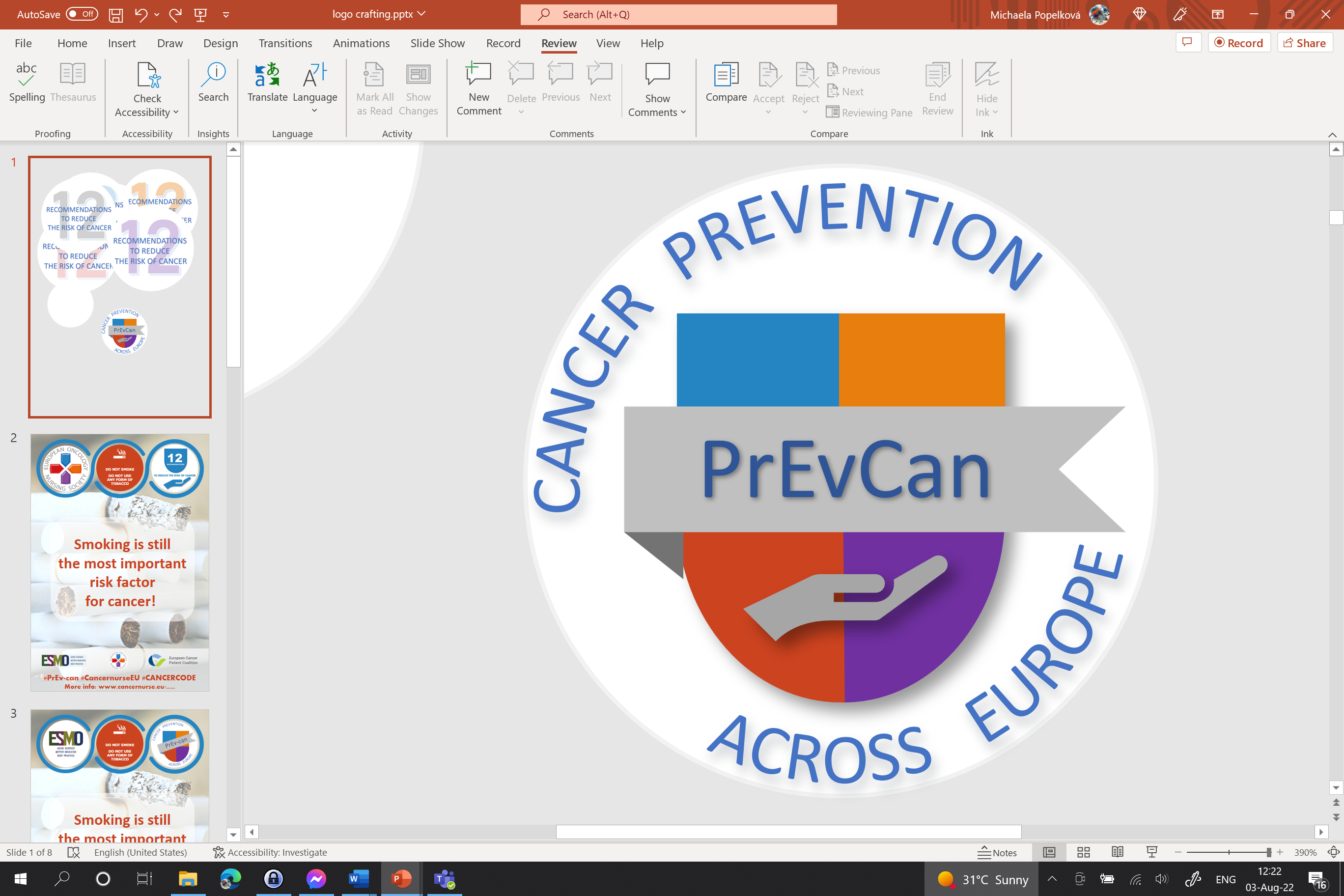 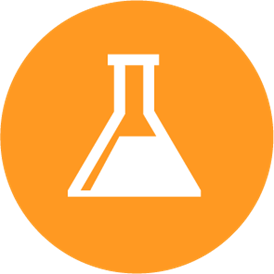 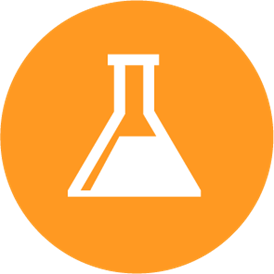 Vstavite logo vaše organizacije
NA DELOVNEM MESTU SE ZAŠČITITE PRED SNOVMI, KI POVZROČAJO RAKA
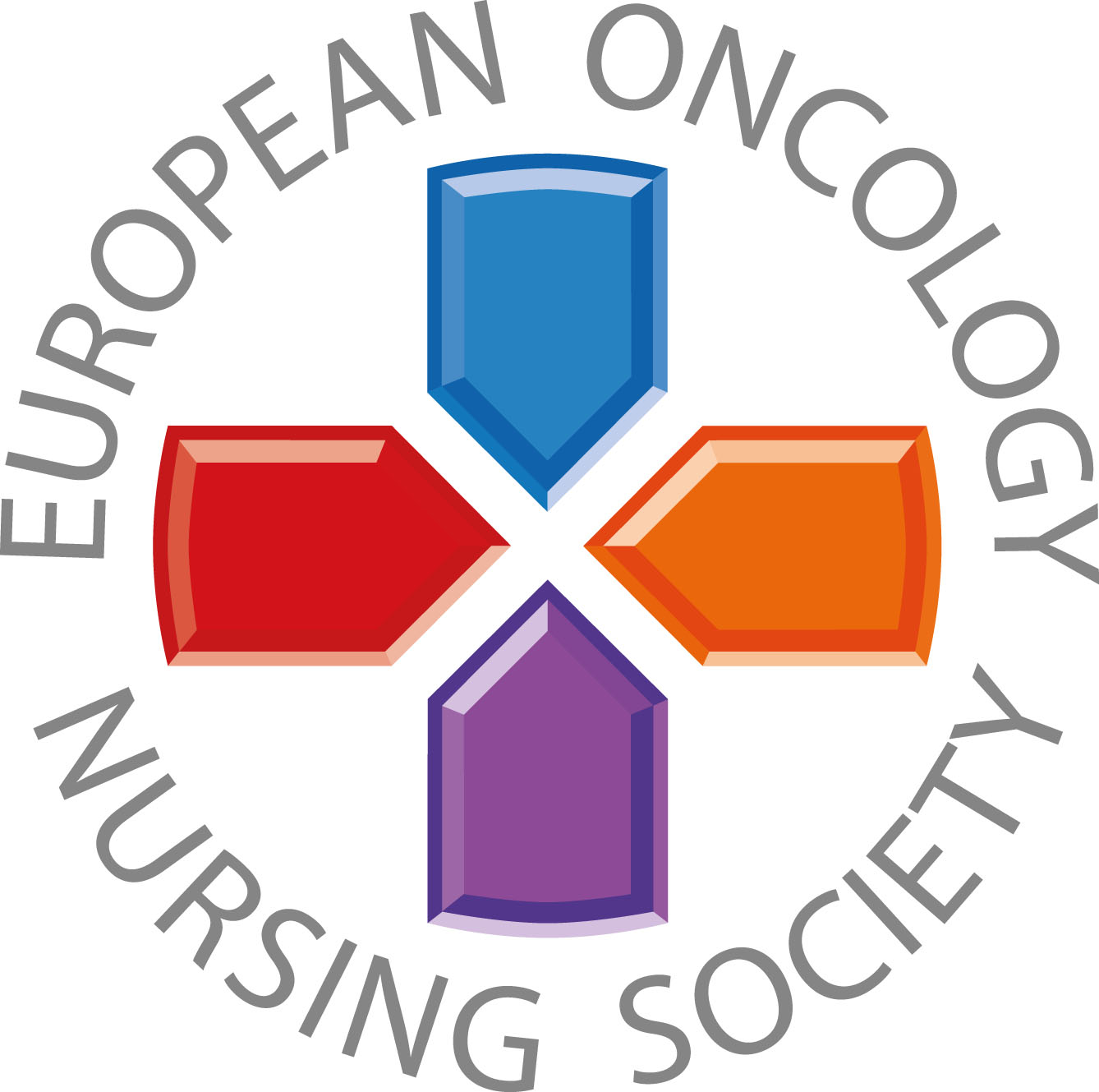 Pri ravnanju z nevarnimi zdravili proti raku vedno upoštevajte varnostne ukrepe. Uporabljajte osebno varovalno opremo.
#PrEvCan #CANCERCODE
Kampanjo PrEvCan© je sprožil EONS in se izvaja v sodelovanju zzdruženjem ESMO, ključnim partnerjem kampanje. Več informacij: www.cancernurse.eu/prevcan
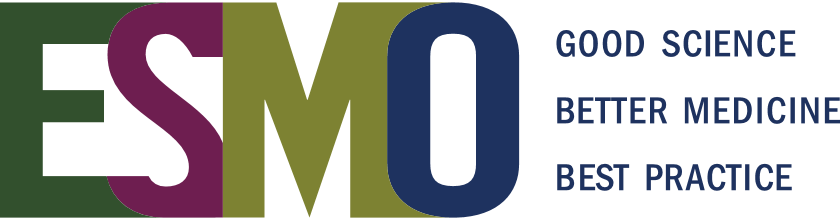 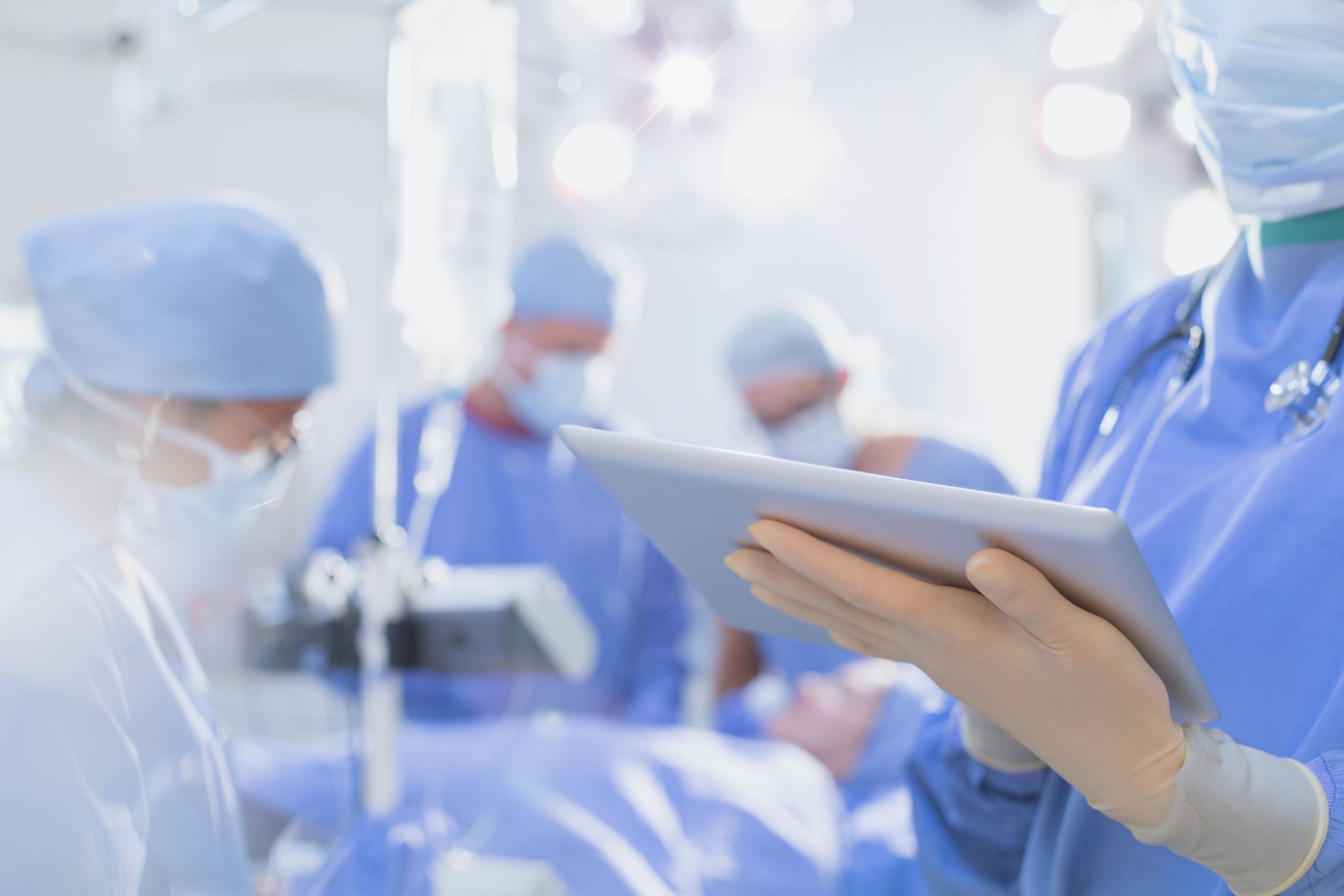 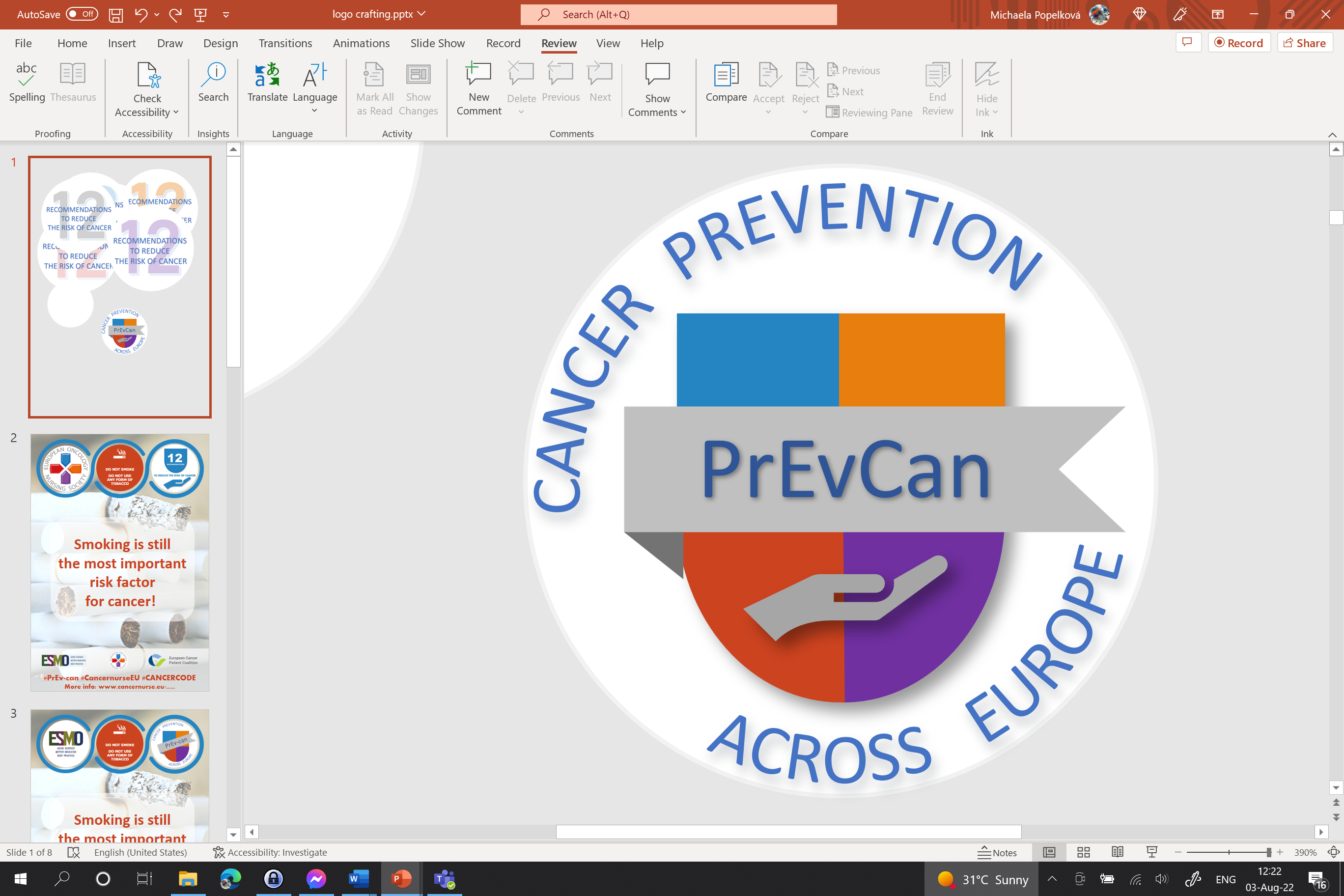 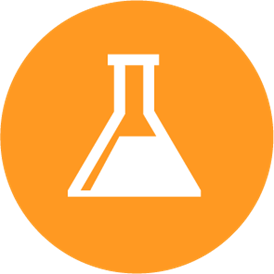 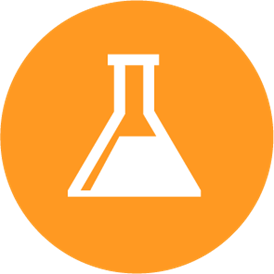 Vstavite logo vaše organizacije
NA DELOVNEM MESTU SE ZAŠČITITE PRED SNOVMI, KI POVZROČAJO RAKA
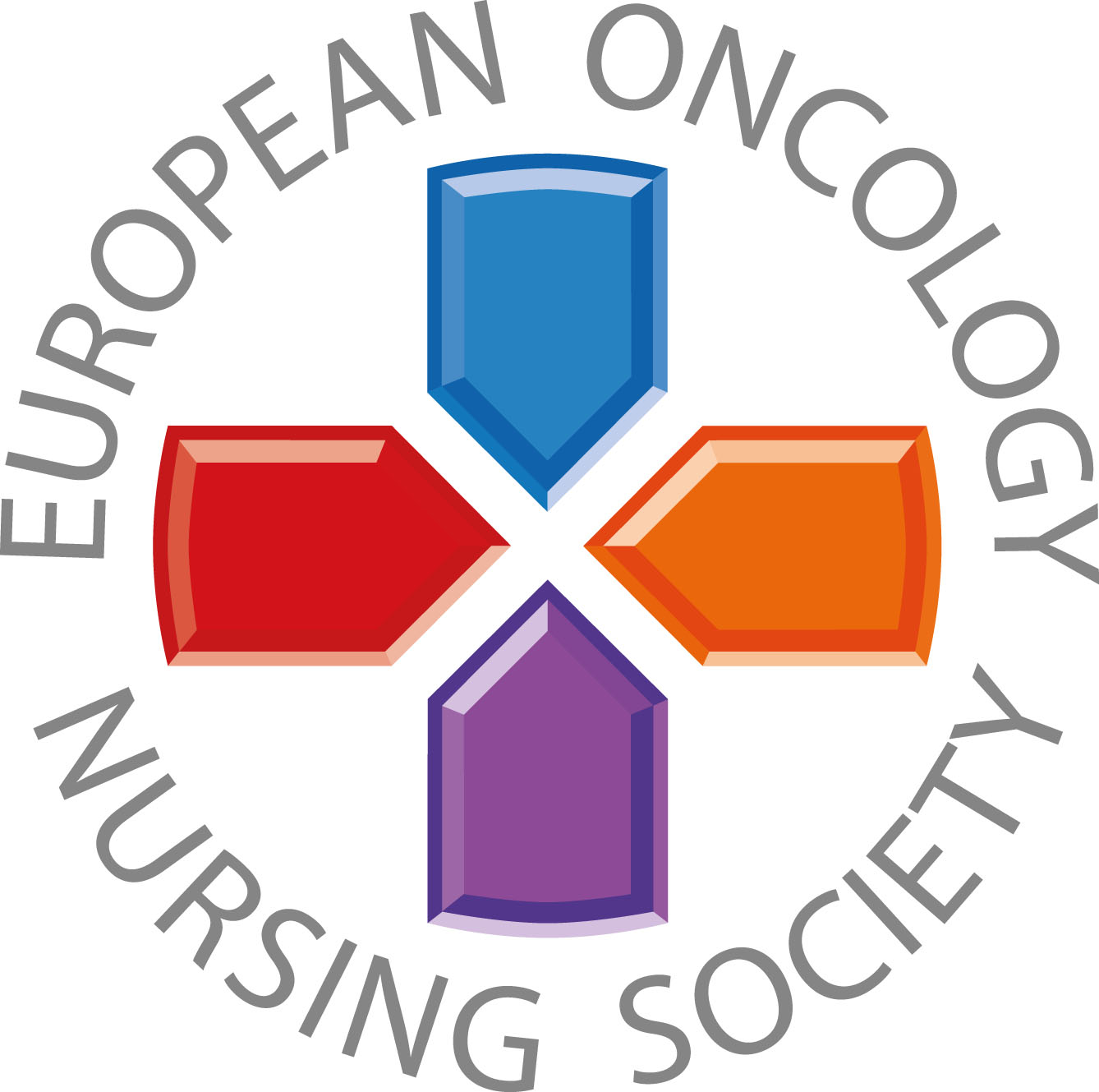 Varnost pri delu = varnost pacientov
#PrEvCan #CANCERCODE
Kampanjo PrEvCan© je sprožil EONS in se izvaja v sodelovanju zzdruženjem ESMO, ključnim partnerjem kampanje. Več informacij: www.cancernurse.eu/prevcan
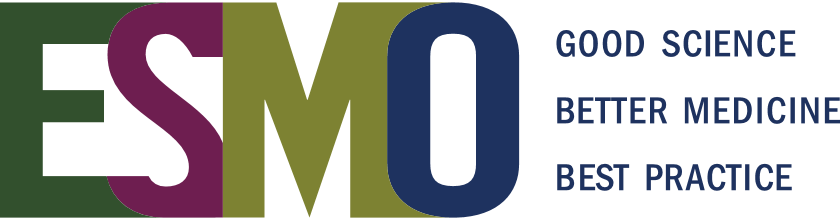 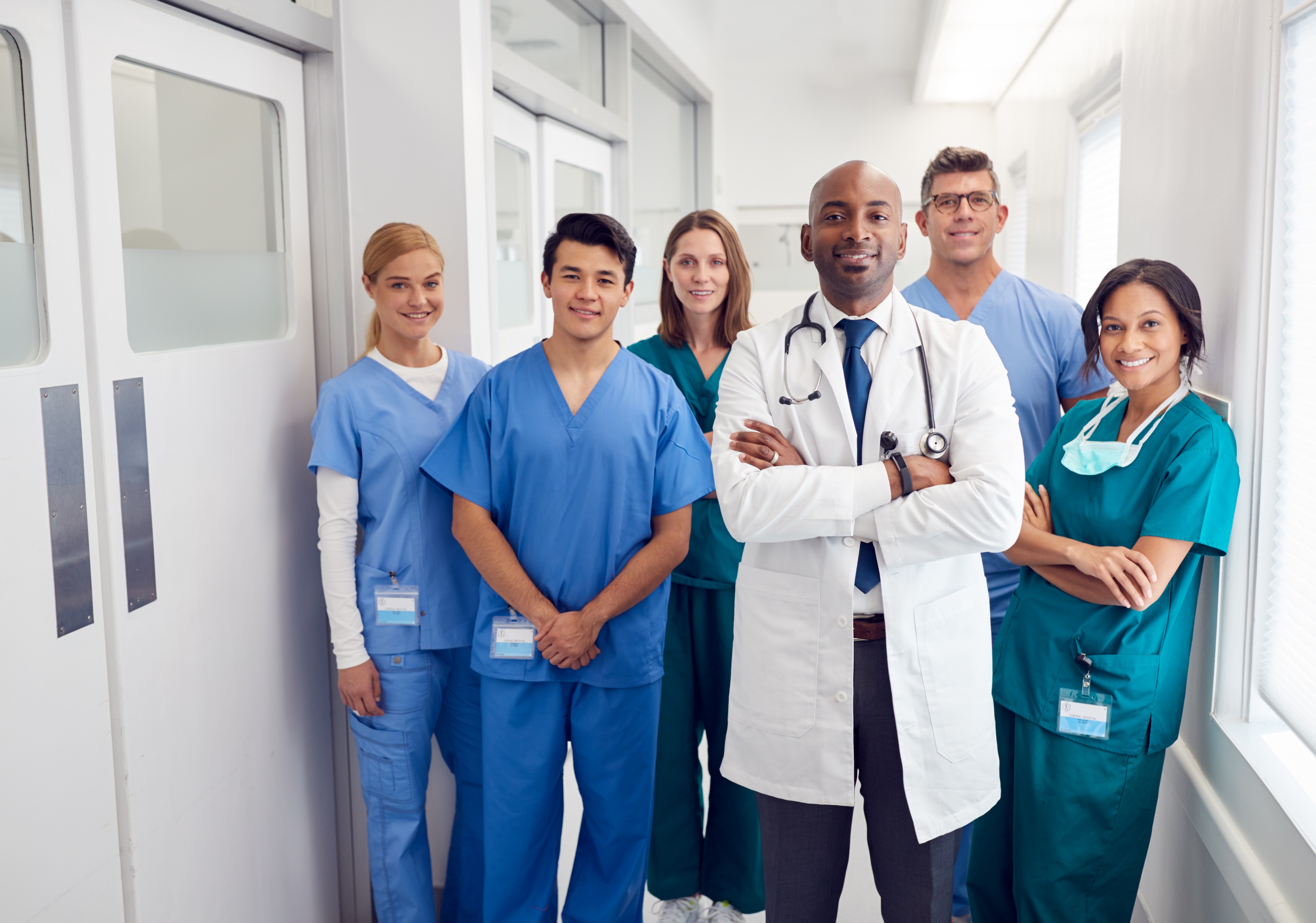 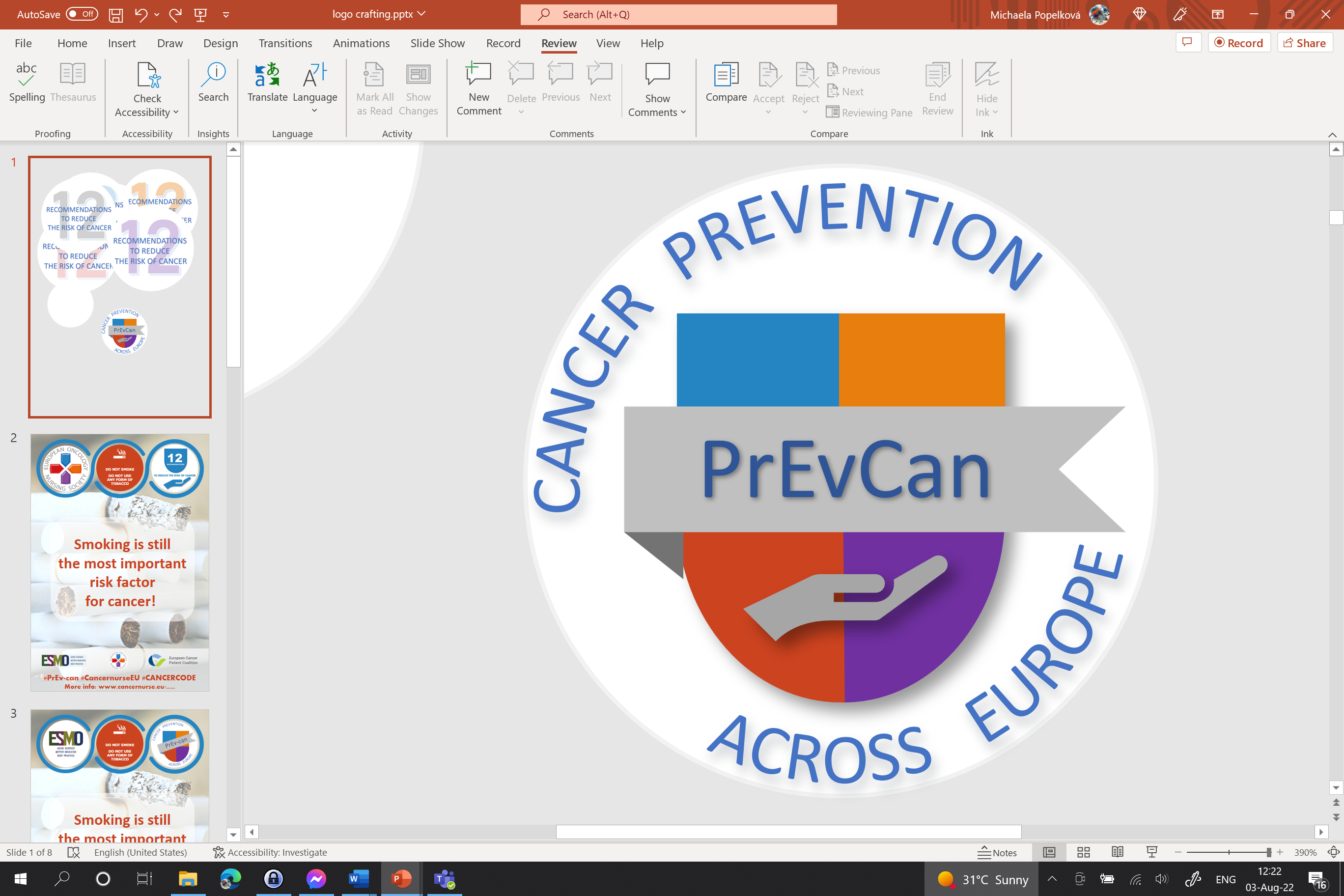 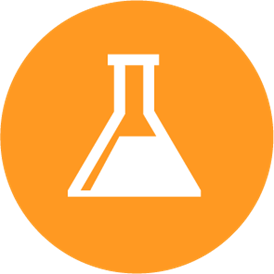 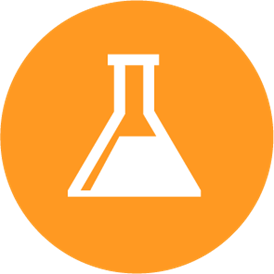 Vstavite logo vaše organizacije
NA DELOVNEM MESTU SE ZAŠČITITE PRED SNOVMI, KI POVZROČAJO RAKA
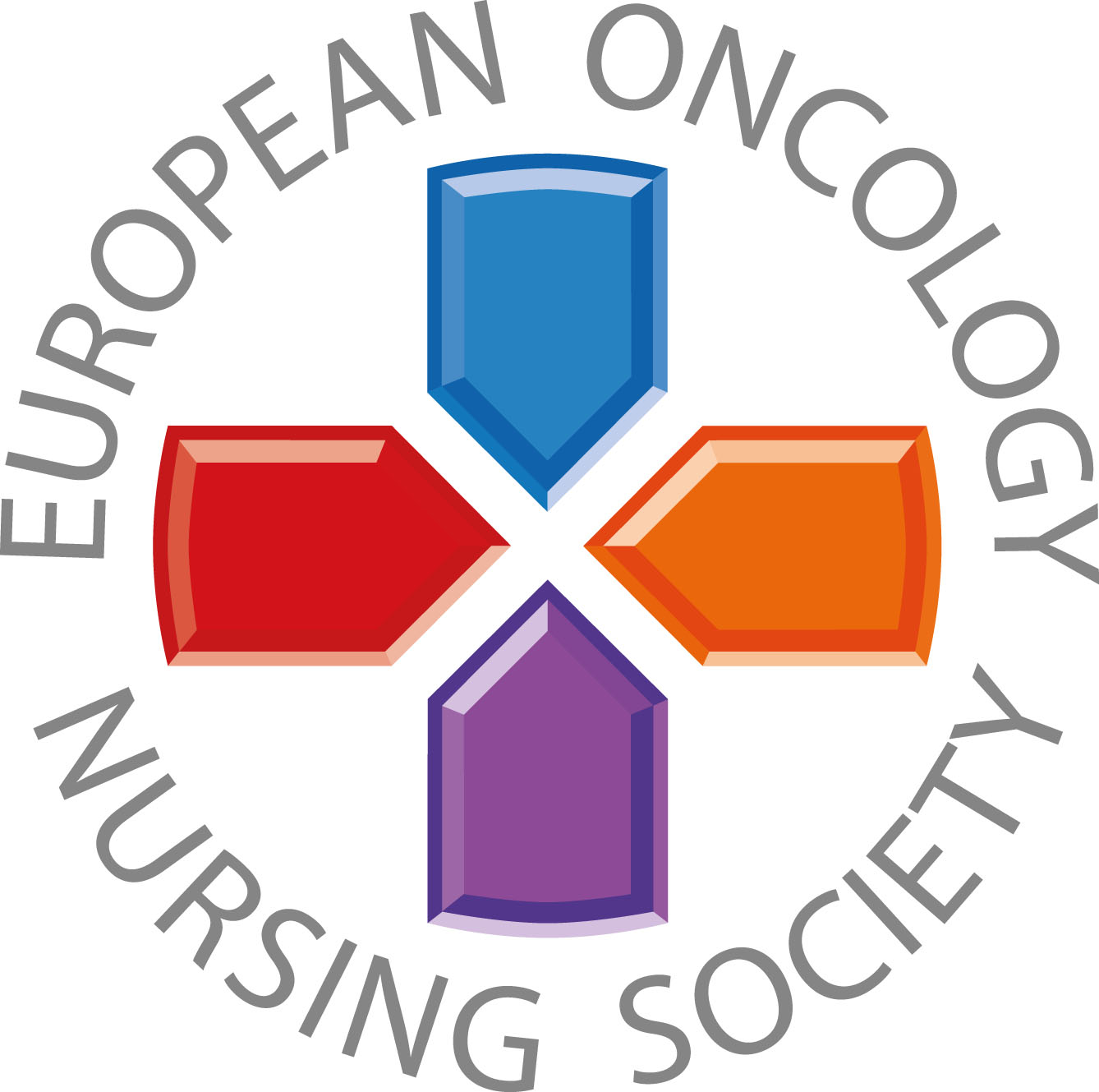 Spodbujajte varno delovno okolje
#PrEvCan #CANCERCODE
Kampanjo PrEvCan© je sprožil EONS in se izvaja v sodelovanju zzdruženjem ESMO, ključnim partnerjem kampanje. Več informacij: www.cancernurse.eu/prevcan
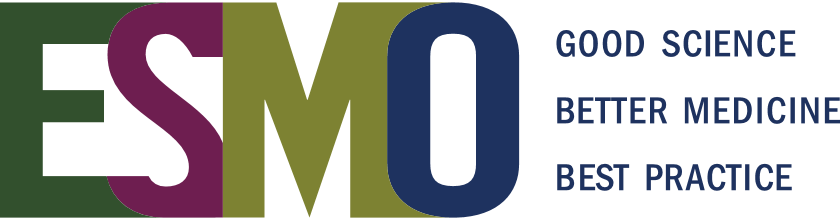 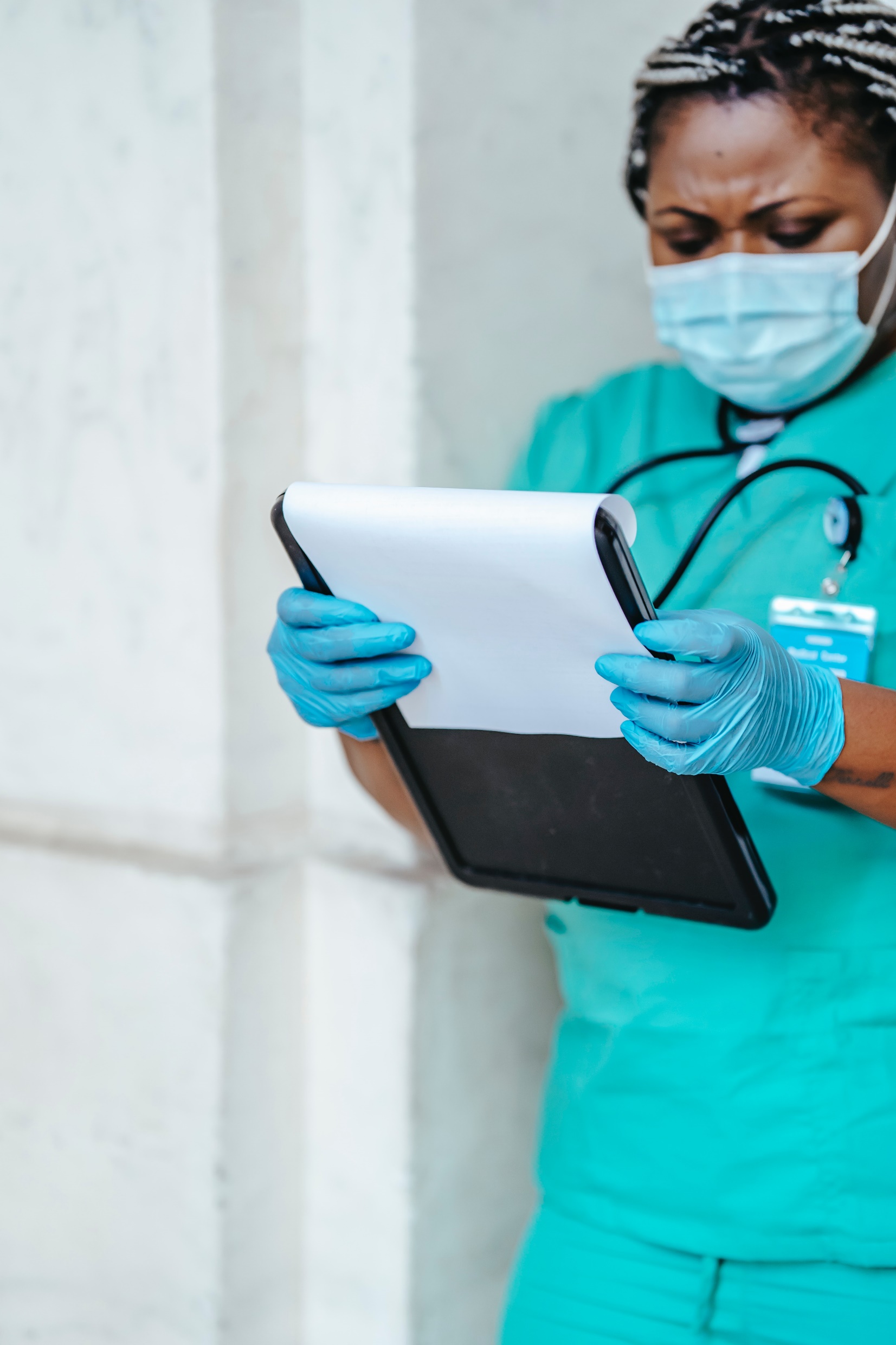 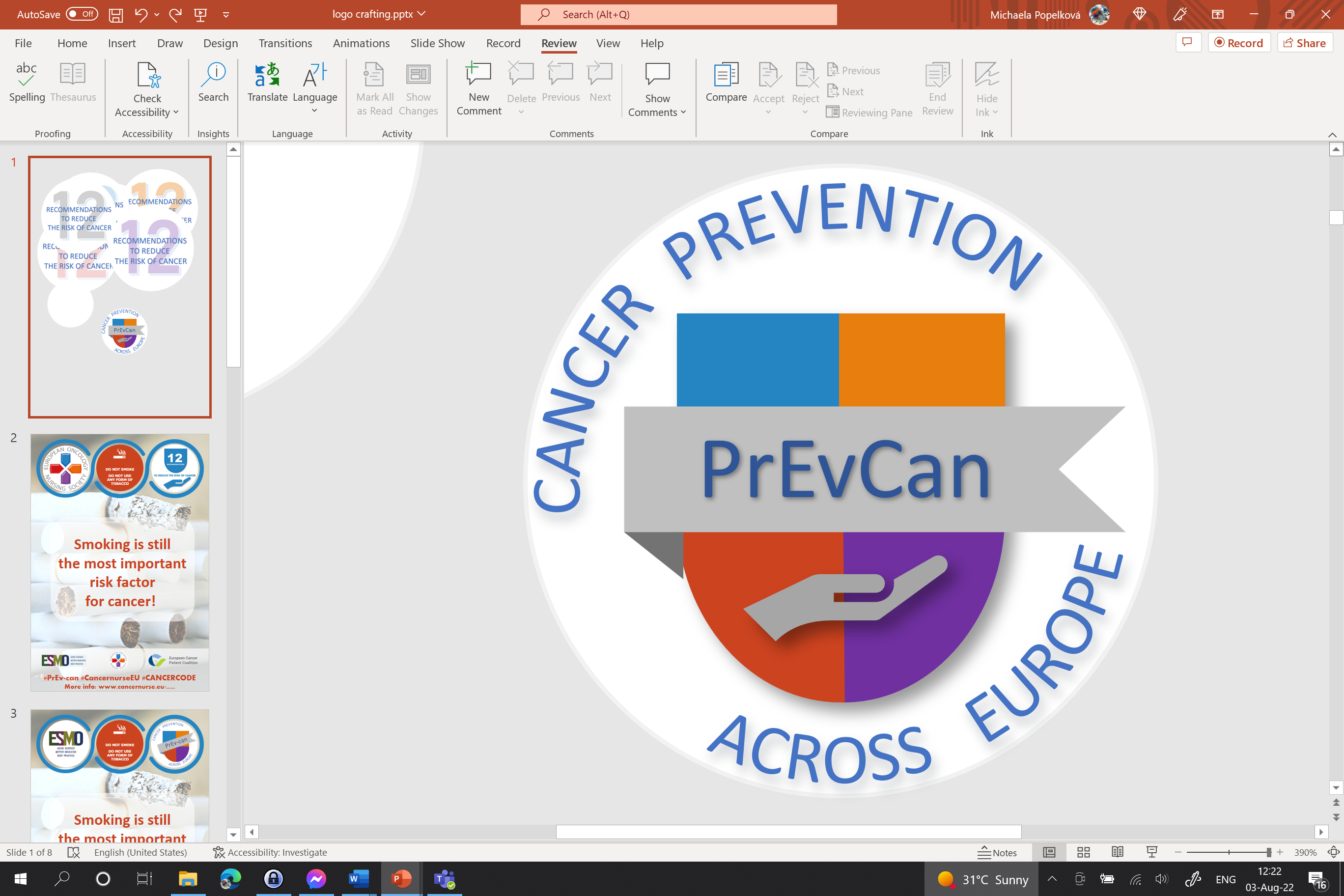 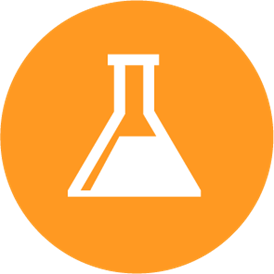 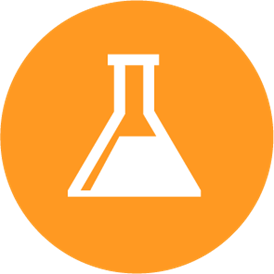 Vstavite logo vaše organizacije
NA DELOVNEM MESTU SE ZAŠČITITE PRED SNOVMI, KI POVZROČAJO RAKA
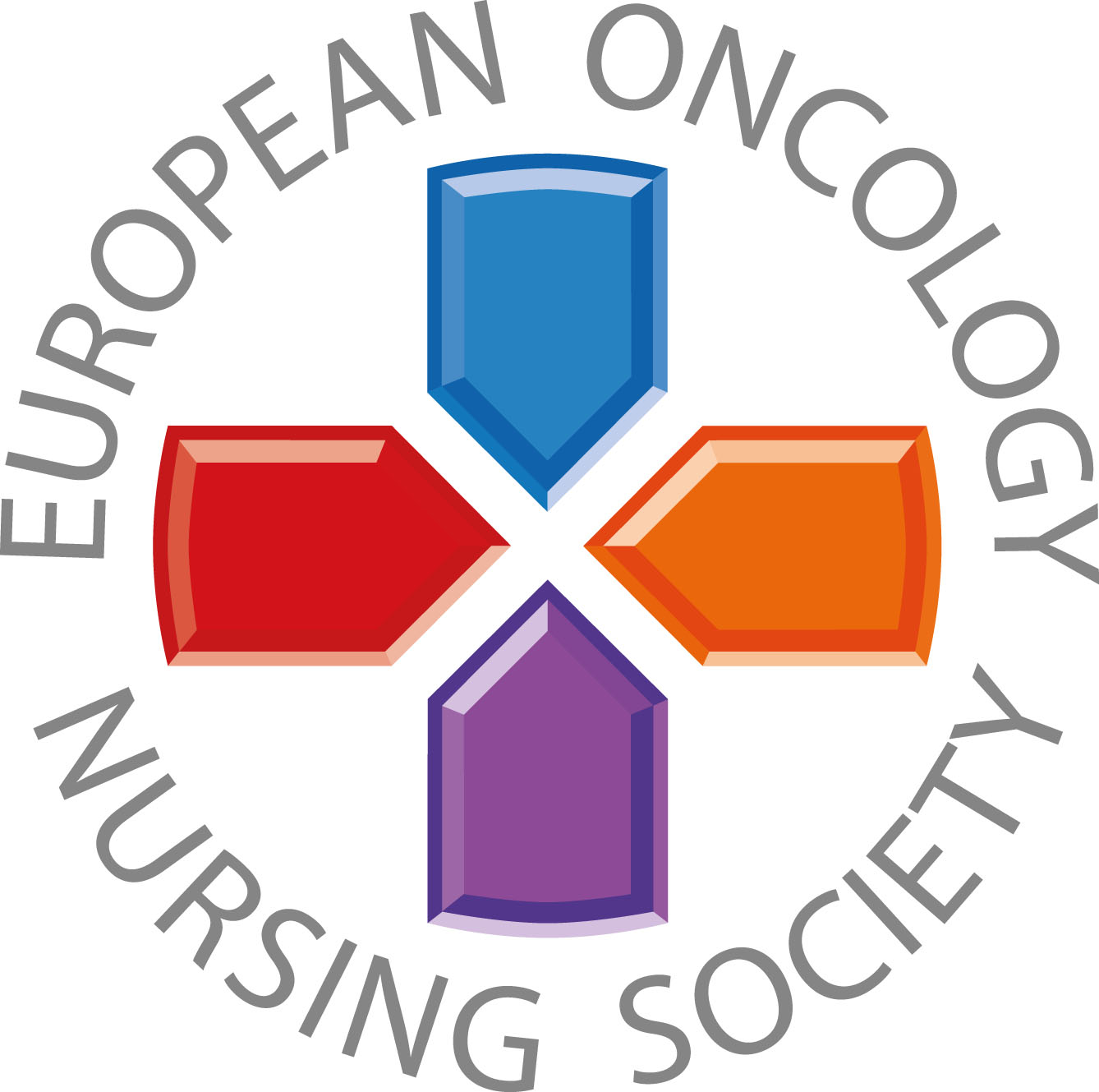 Vedno opozorite in preverite, če je kaj narobe ali se vam zdi narobe
#PrEvCan #CANCERCODE
Kampanjo PrEvCan© je sprožil EONS in se izvaja v sodelovanju zzdruženjem ESMO, ključnim partnerjem kampanje. Več informacij: www.cancernurse.eu/prevcan
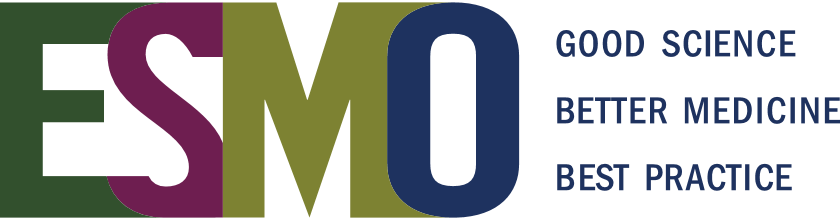 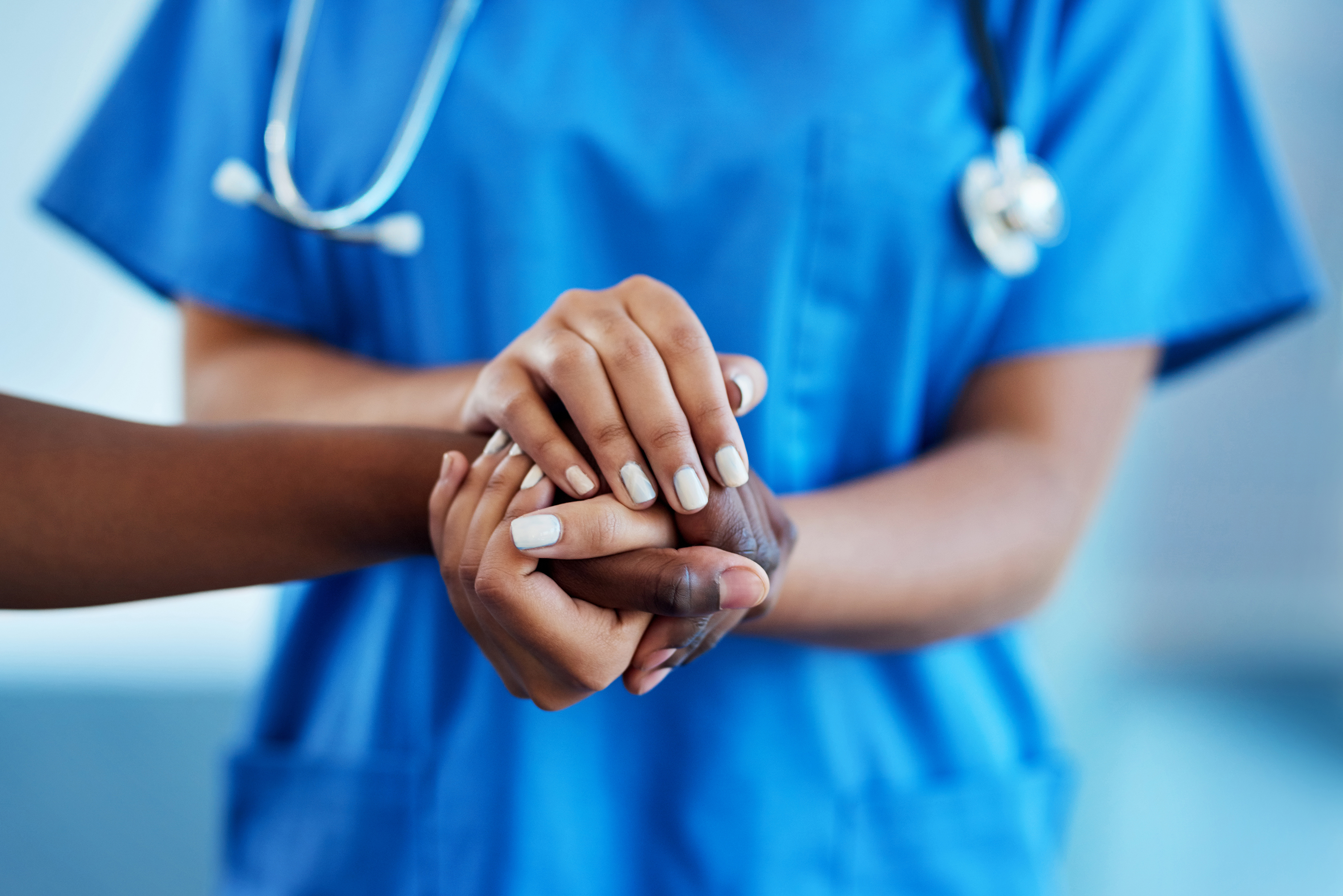 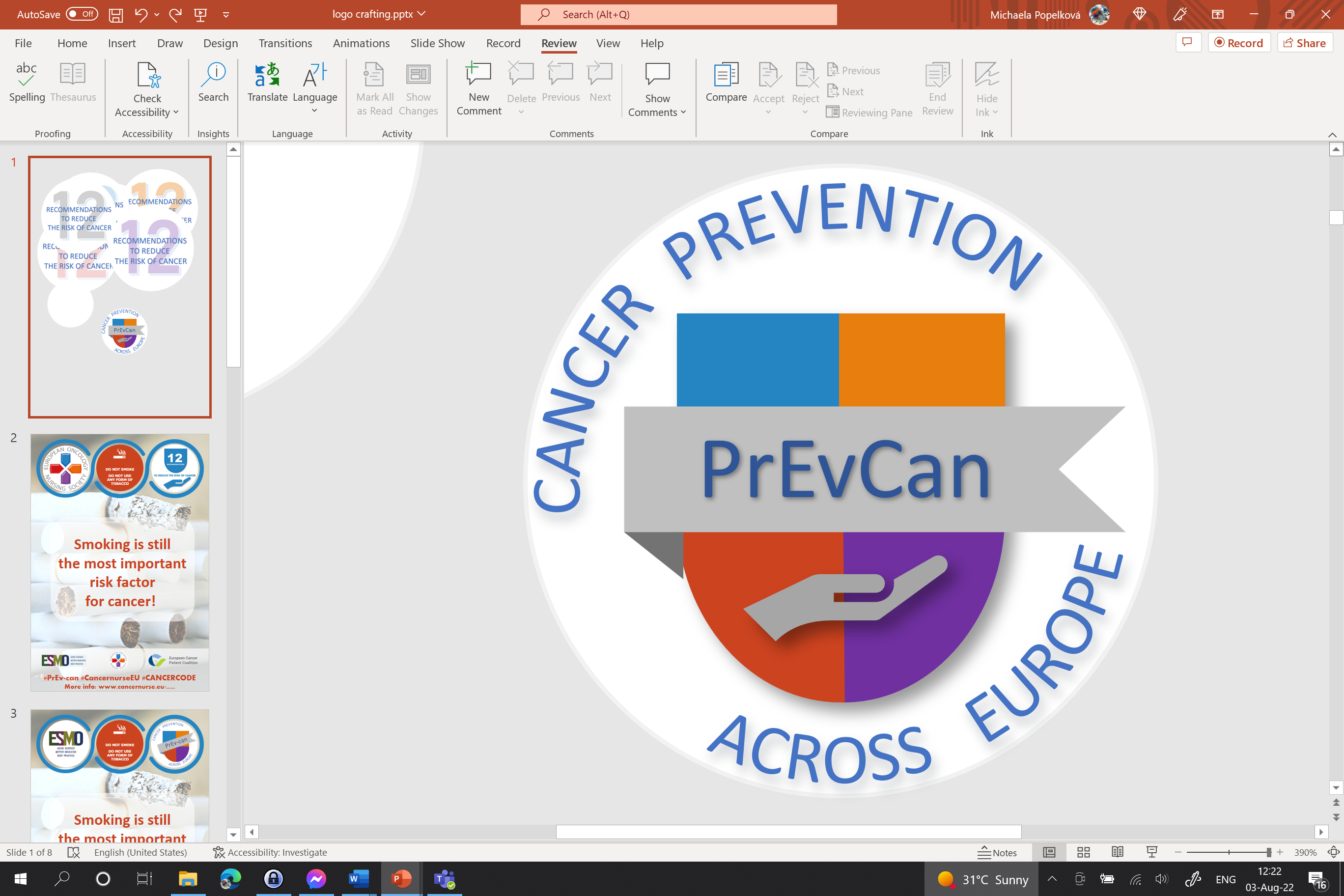 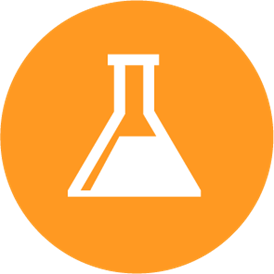 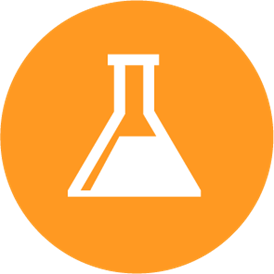 Vstavite logo vaše organizacije
NA DELOVNEM MESTU SE ZAŠČITITE PRED SNOVMI, KI POVZROČAJO RAKA
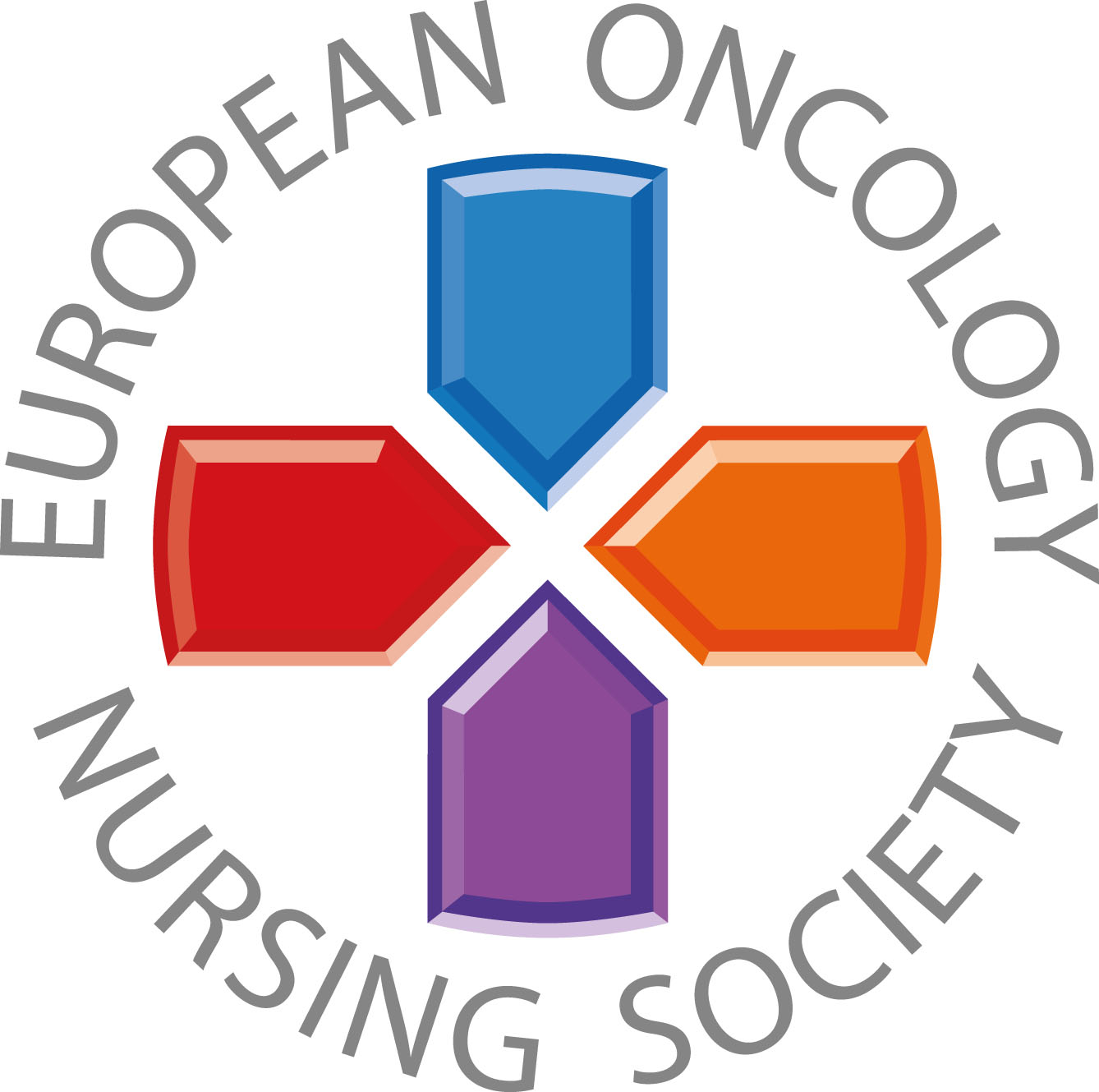 Zahvalite se sodelavcem, ki izrazijo skrbi glede varnosti.
#PrEvCan #CANCERCODE
Kampanjo PrEvCan© je sprožil EONS in se izvaja v sodelovanju zzdruženjem ESMO, ključnim partnerjem kampanje. Več informacij: www.cancernurse.eu/prevcan
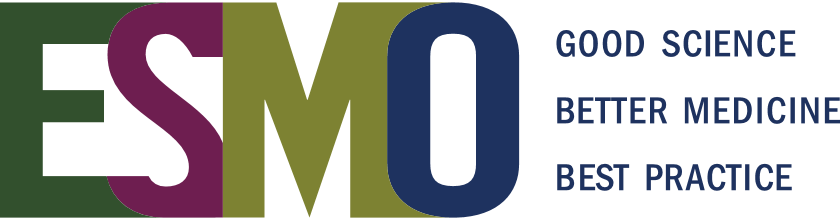 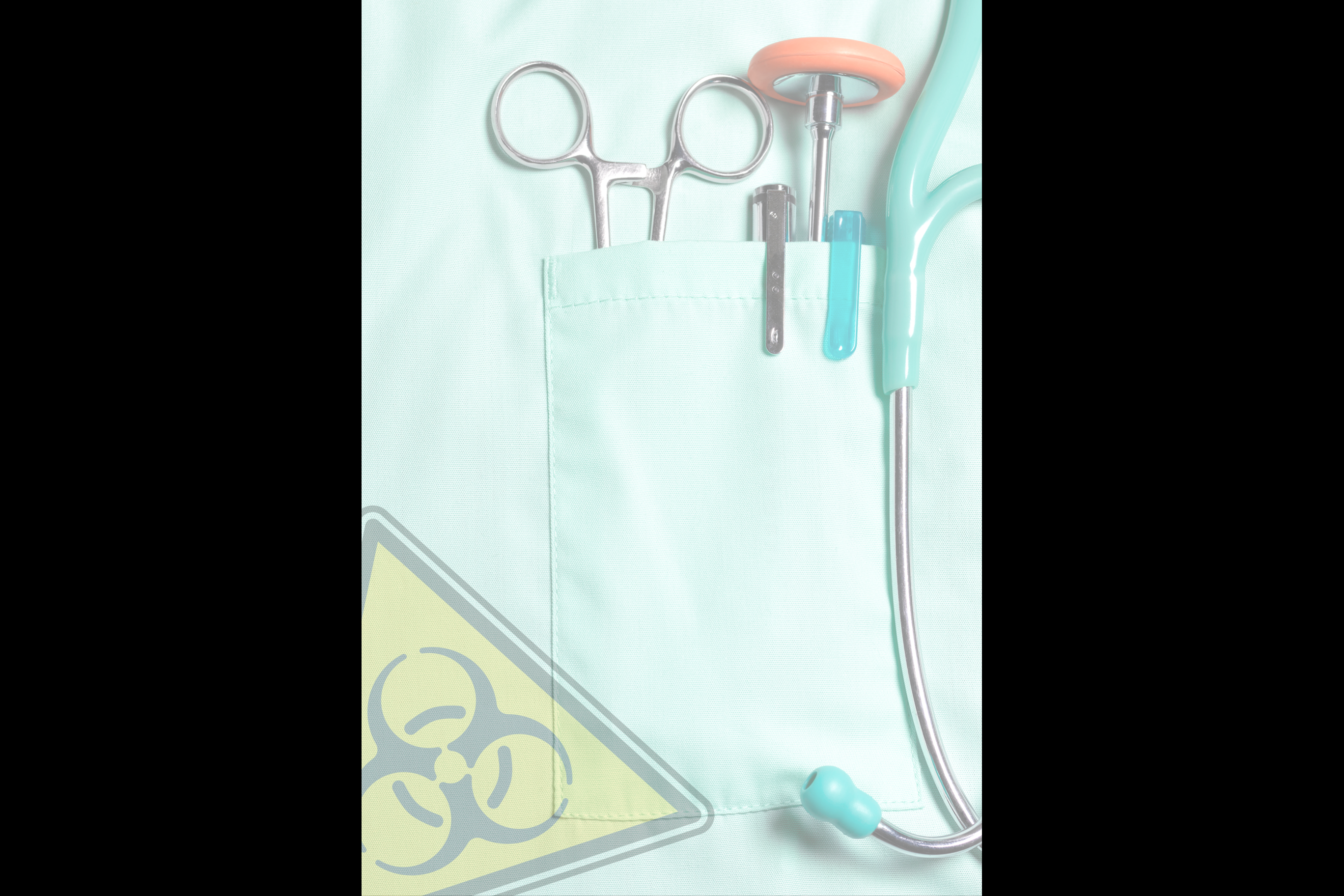 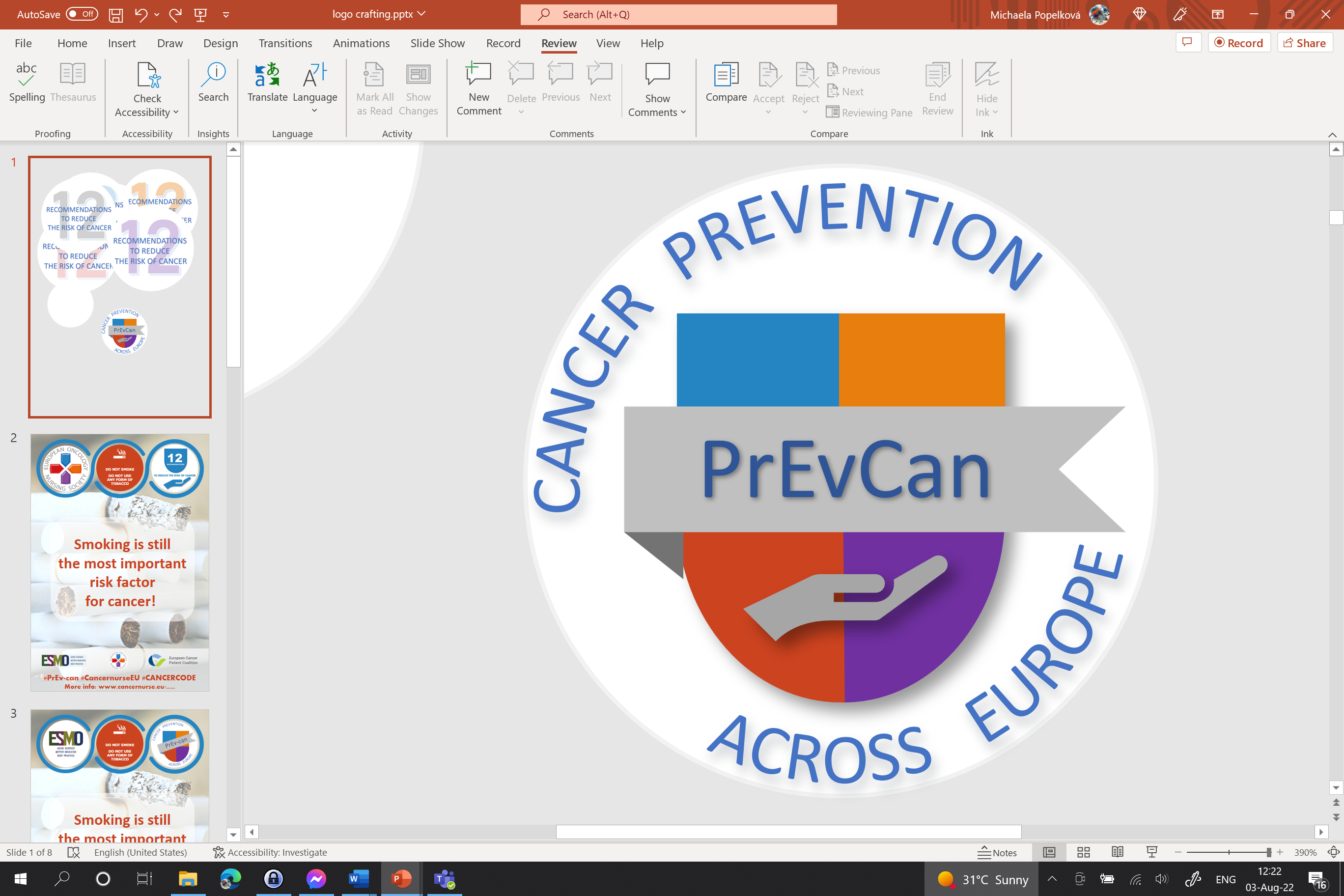 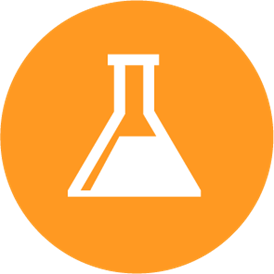 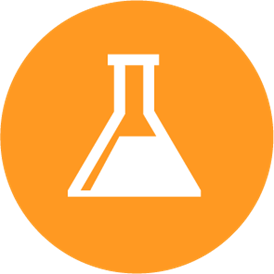 Vstavite logo vaše organizacije
NA DELOVNEM MESTU SE ZAŠČITITE PRED SNOVMI, KI POVZROČAJO RAKA
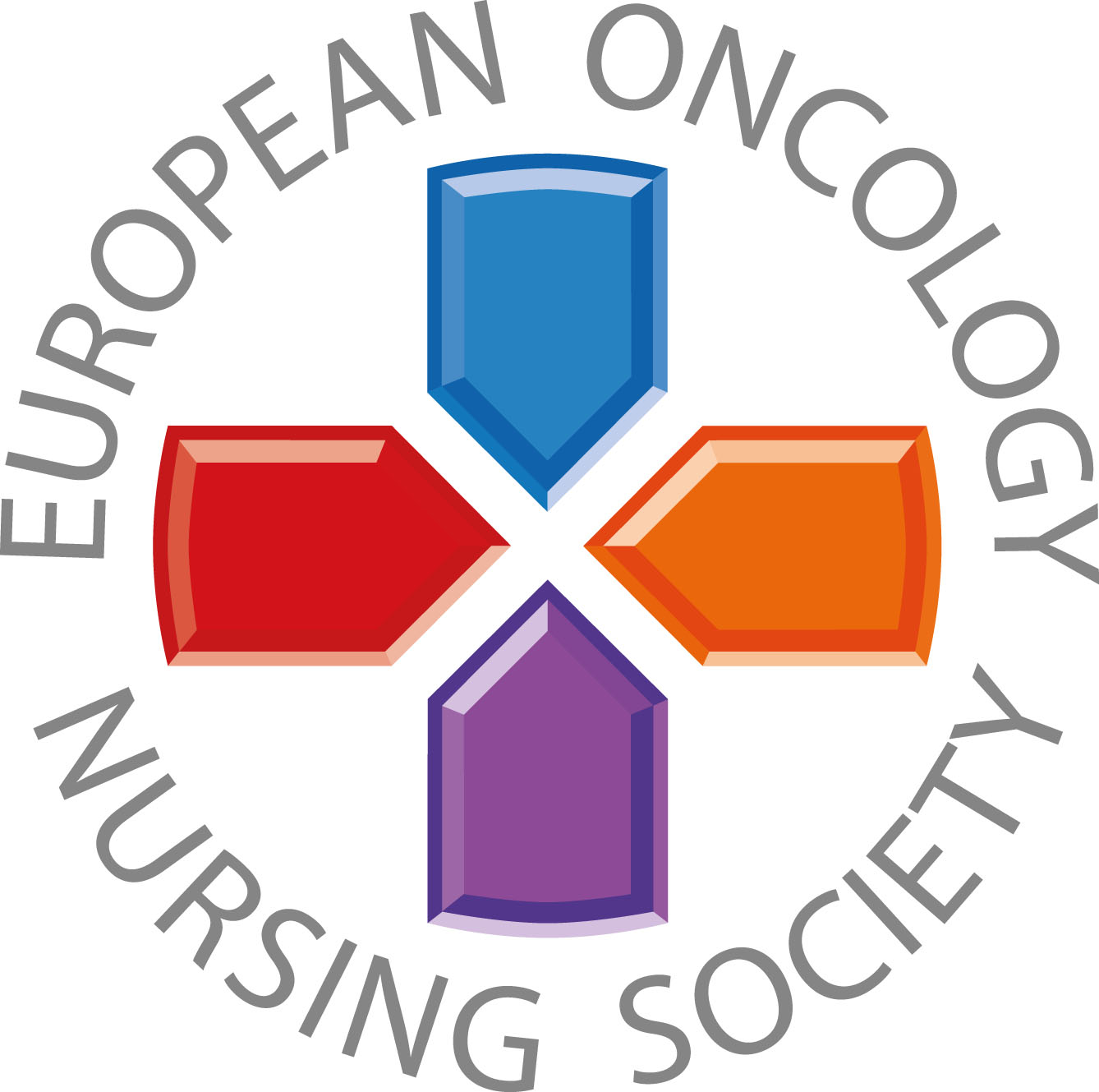 Vstavite vašo sliko
Kratek tekst
#PrEvCan #CANCERCODE
Kampanjo PrEvCan© je sprožil EONS in se izvaja v sodelovanju zzdruženjem ESMO, ključnim partnerjem kampanje. Več informacij: www.cancernurse.eu/prevcan
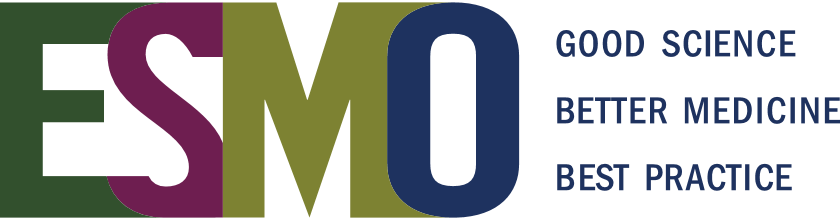